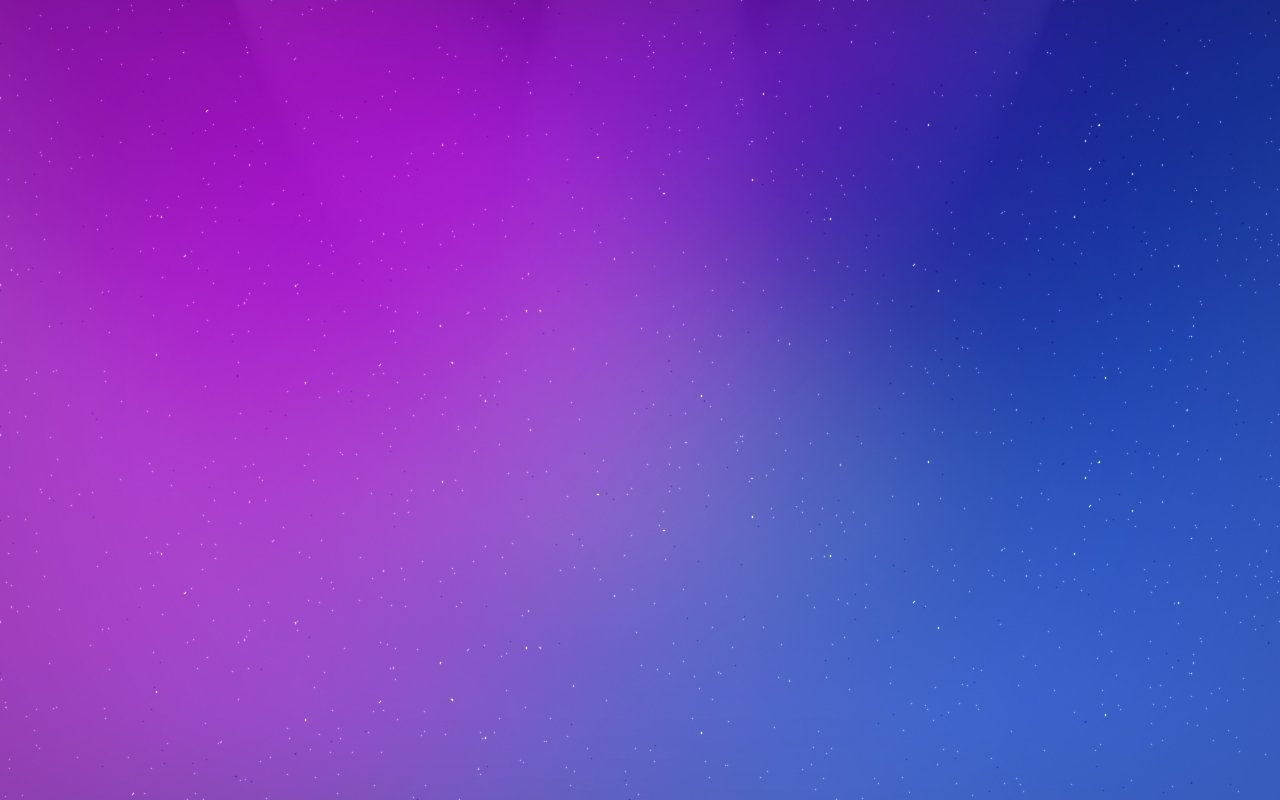 ДЕНЬ БЕЗПЕЧНОГО ІНТЕРНЕТУ
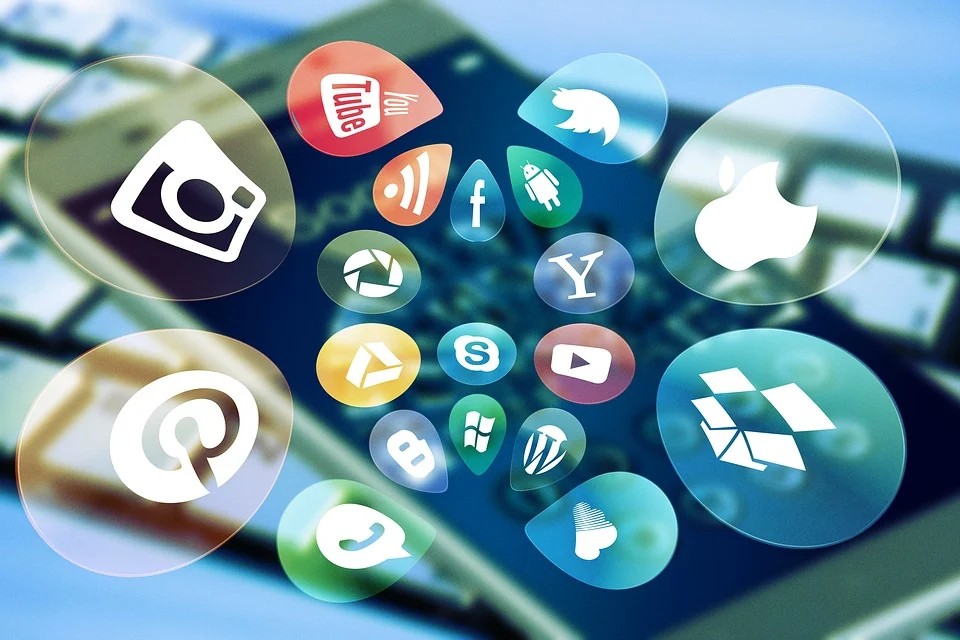 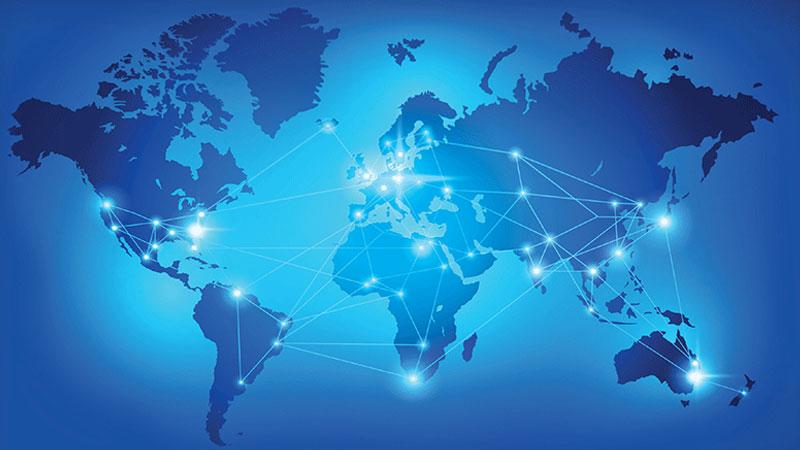 Сьогодні Інтернетом користується
 понад чверть населення земної 
кулі – 1,9 млрд. людей.
Середній рівень Інтернет-проникнення у світі наближається до 30% а в розвинених європейських країнах цей показник досягає 70%.
Високий рівень користування
 Інтернетом серед дітей та 
підлітків віком 11-14 та 15-17 років.
В Україні ця цифра становить 10-12 млн. осіб – близько чверті населення країни.
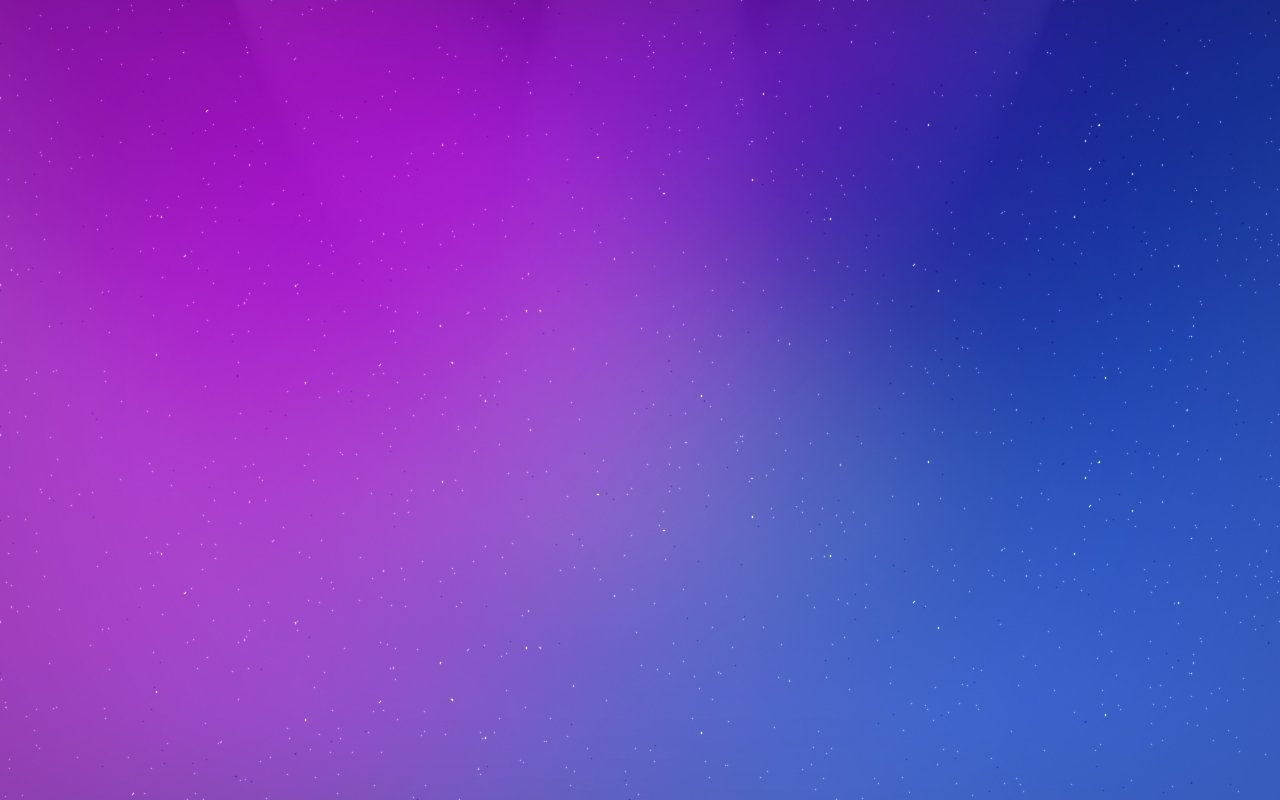 Інтернет – це зручно
Безліч пізнавальної інформації
Онлайн - навчання
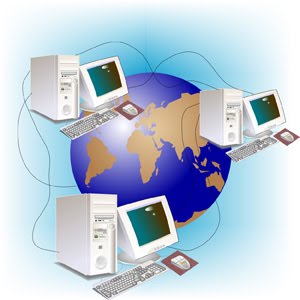 Цікаве спілкування
Музика
Швидке 
листування
Кінофільми
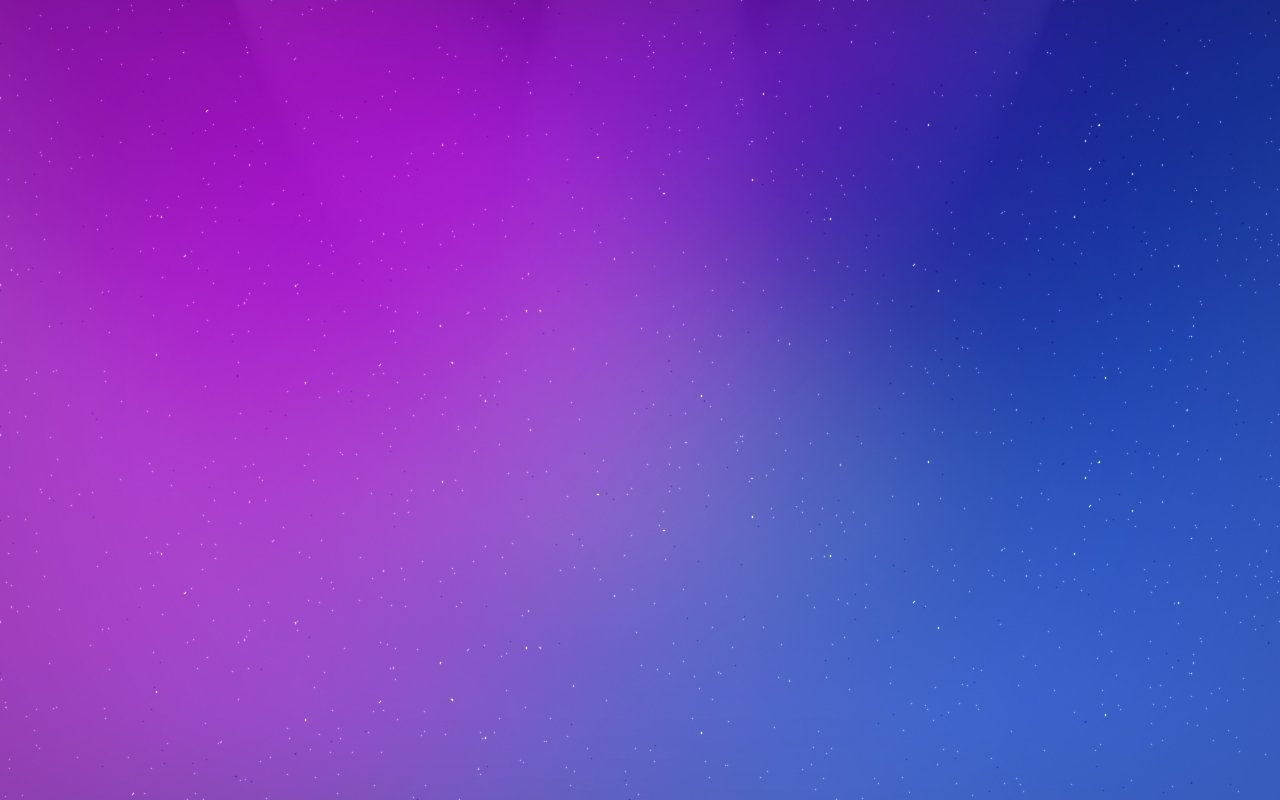 День безпечного Інтернету (Safer Internet Day) відзначається другого дня (у вівторок), другого тижня, другого місяця (лютого) з 2004 року з метою популяризації більш безпечнішого і більш відповідального використання онлайн-технологій і мобільних телефонів, особливо серед дітей і молодих людей в усьому світі.
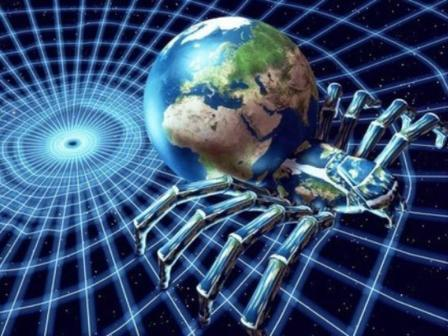 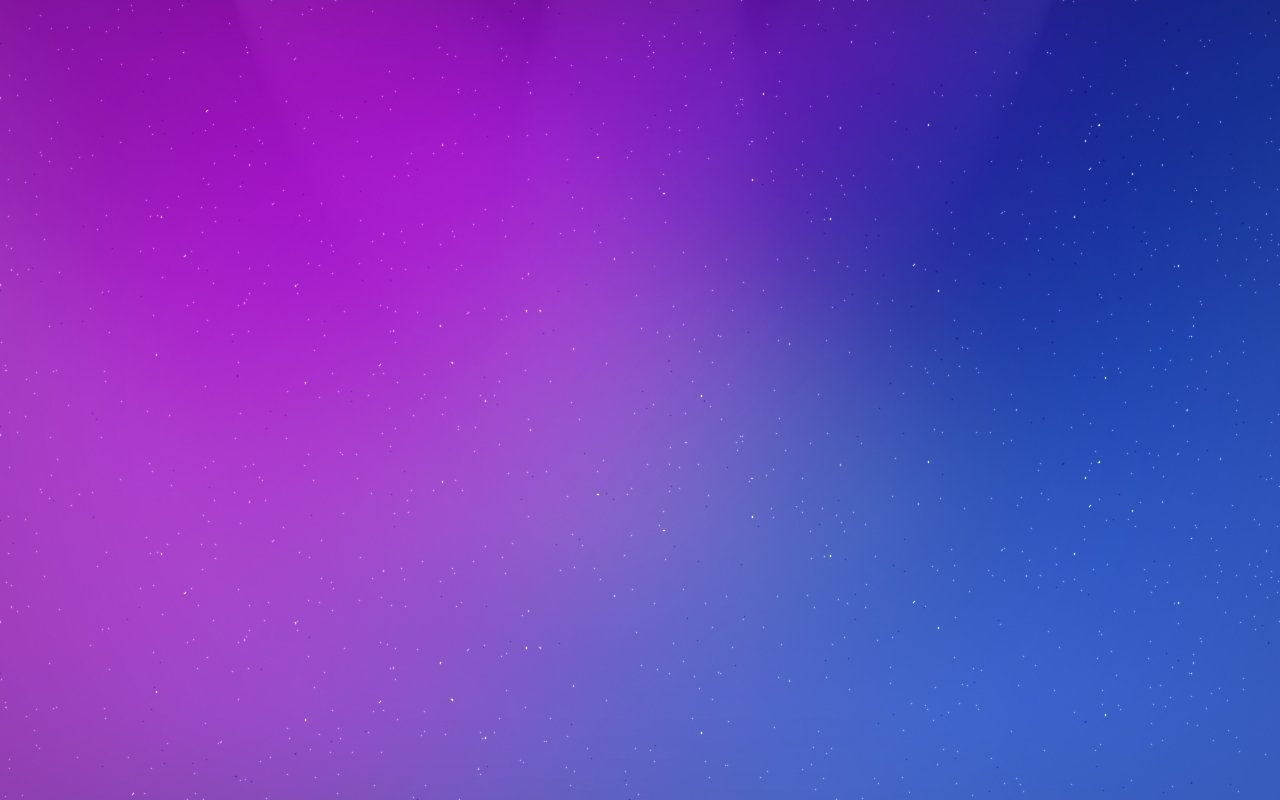 Цього дня в багатьох країнах світу обговорюються:

*шляхи безпечного використання молоддю Інтернету,

*питання інтернет-етики,

*загрози протизаконного контенту.
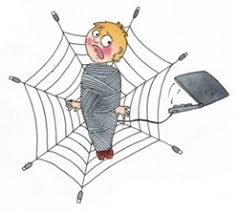 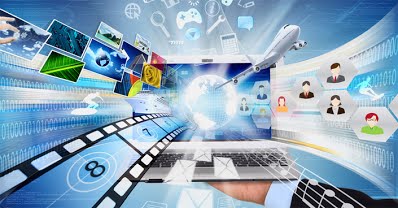 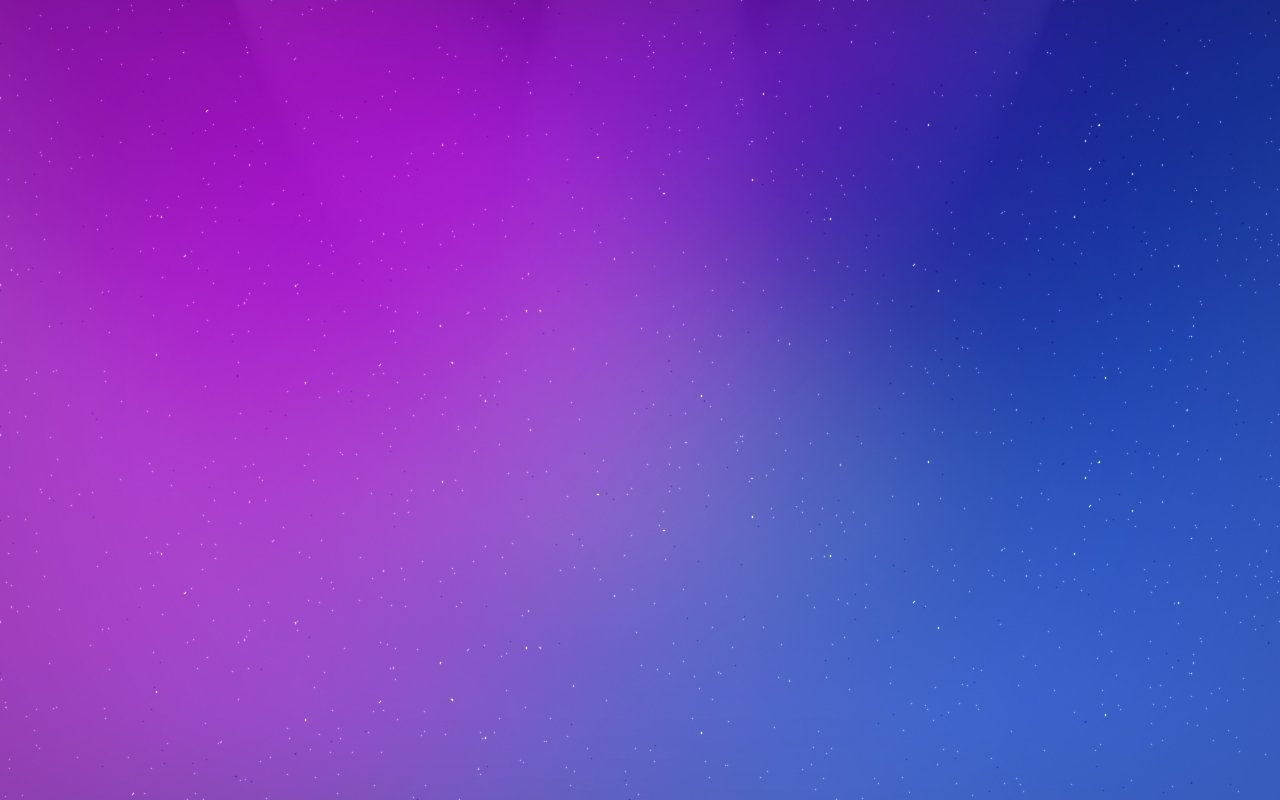 Правила безпеки в Інтернеті
для дітей
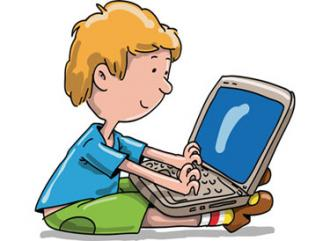 Нікому без дозволу батьків не давати особисту інформацію:  домашню адресу, номер домашнього телефону, робочу адресу батьків, їхній номер телефону, назву й адресу школи
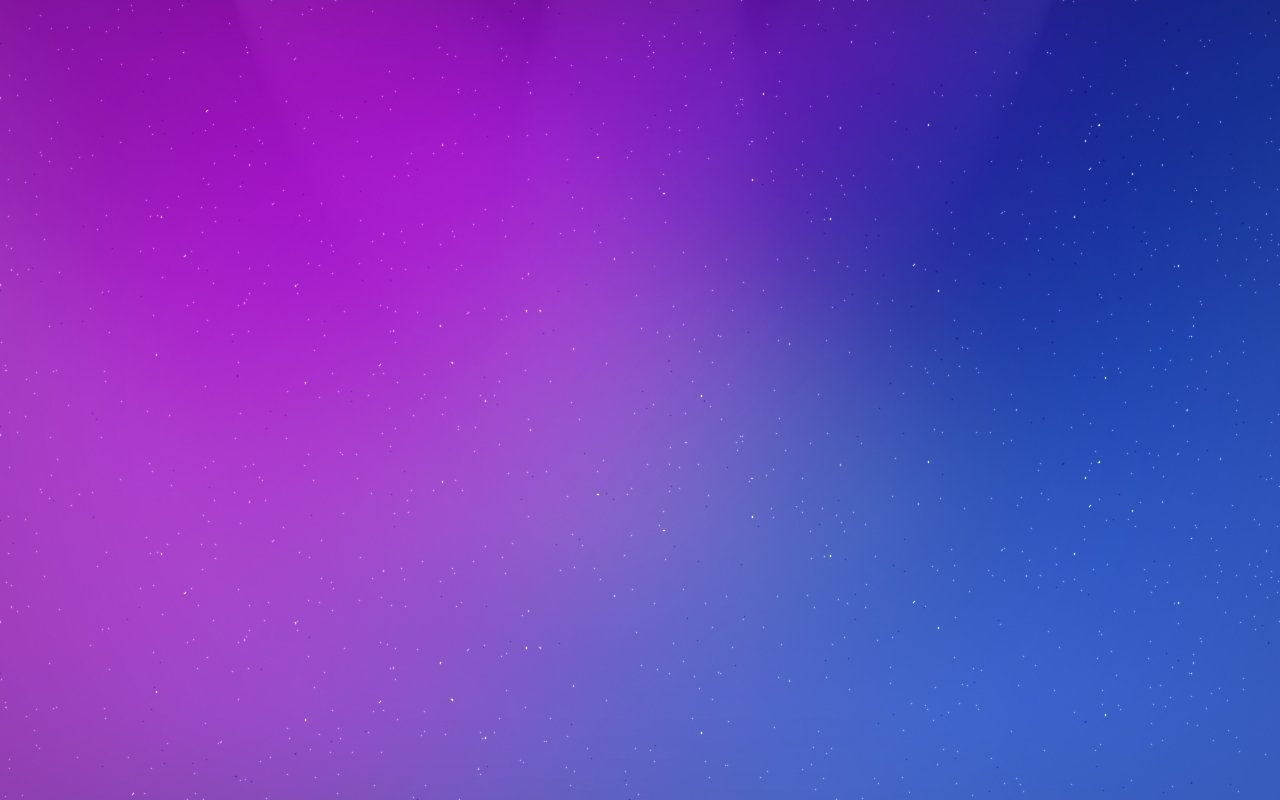 Якщо знайдете якусь інформацію, що турбує вас, негайно сповістіть про це батьків.
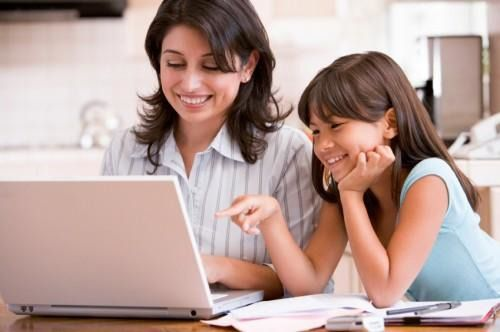 Ніколи не погоджуватися на зустріч з людиною, з якою ви познайомилися в Інтернеті. Якщо все ж таки це необхідно, то спочатку потрібно спитати дозволу батьків, а зустріч повинна відбутися вгромадському місці й у присутності батьків.
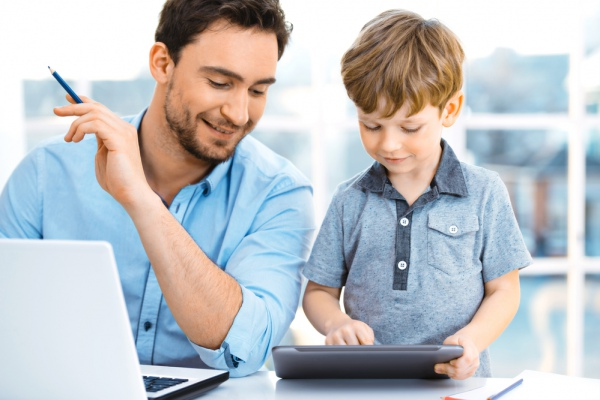 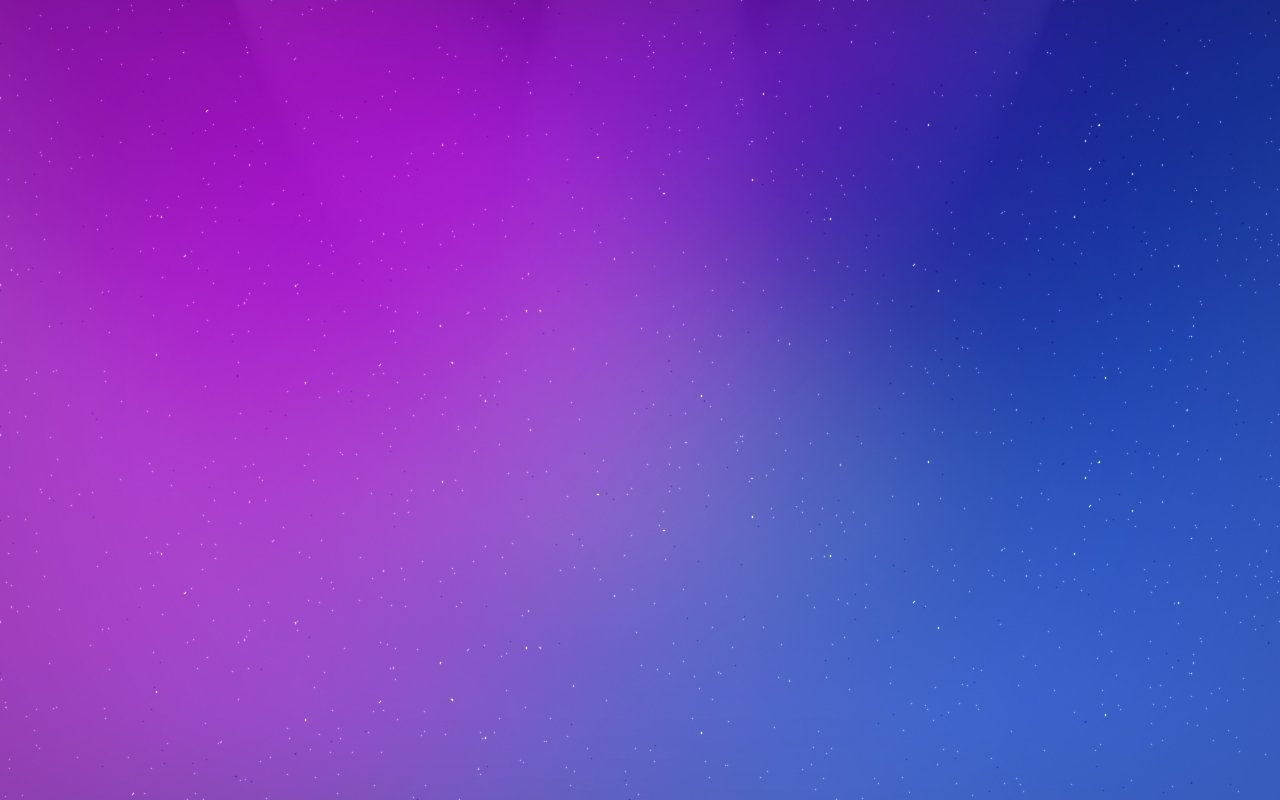 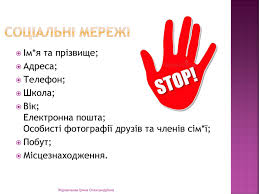 Не посилати свої фотографії чи  іншу інформацію без дозволу батьків.
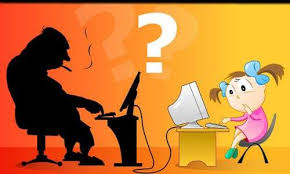 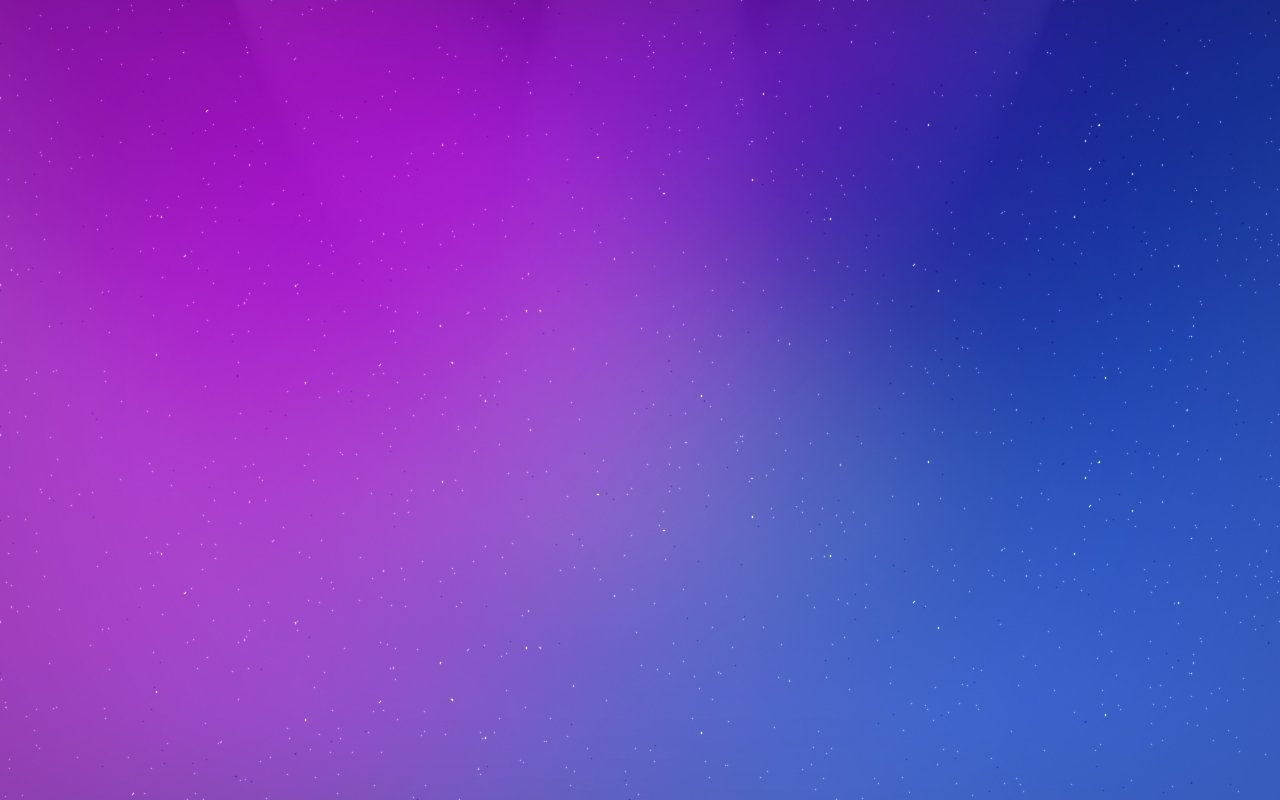 Розробити з батьками  правила користування Інтернетом. Особливо домовитися з ними про прийнятний час роботи в Інтернеті і сайти, до яких ви збираєтесь заходити.
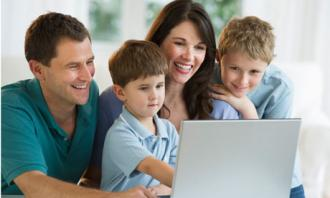 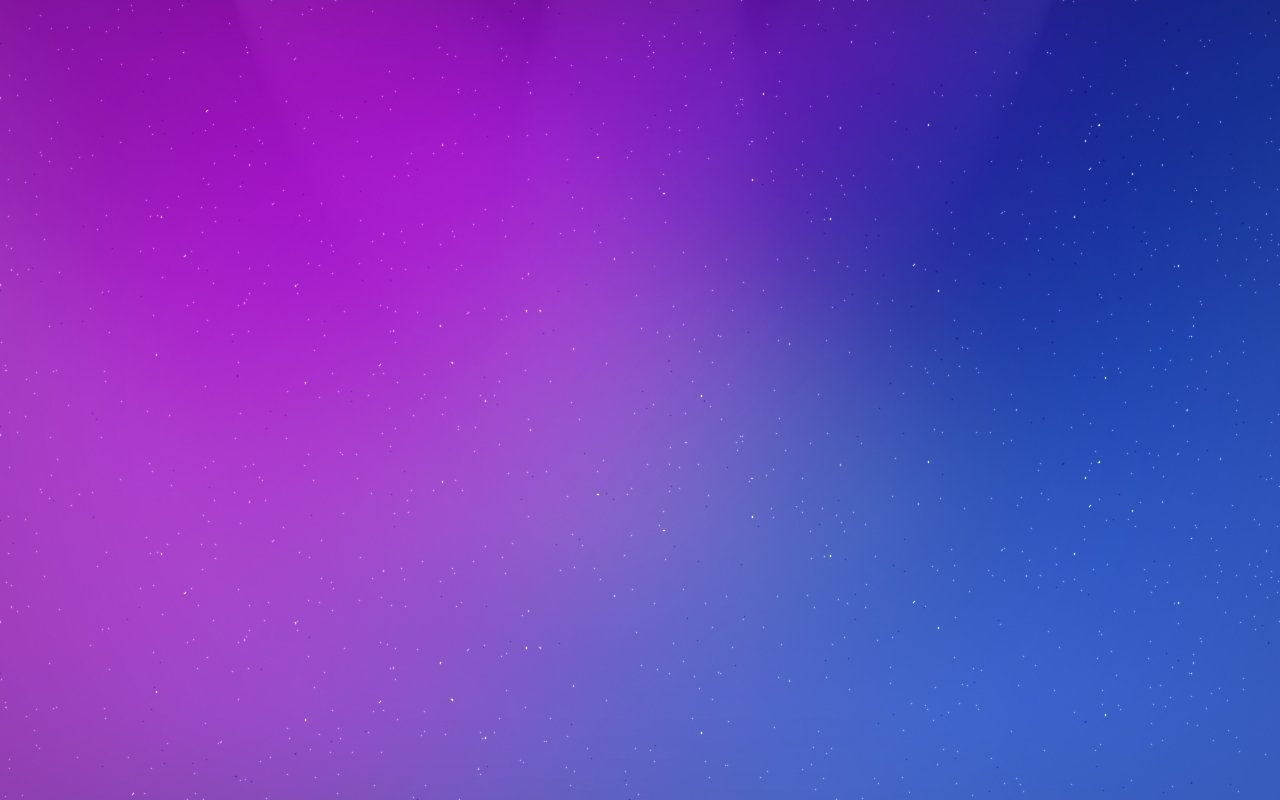 Не давати нікому ,крім батьків, свої паролі, навіть найближчим друзям.
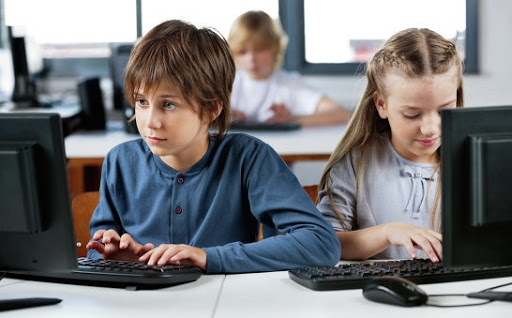 Не шкодити і не заважати іншим користувачам.
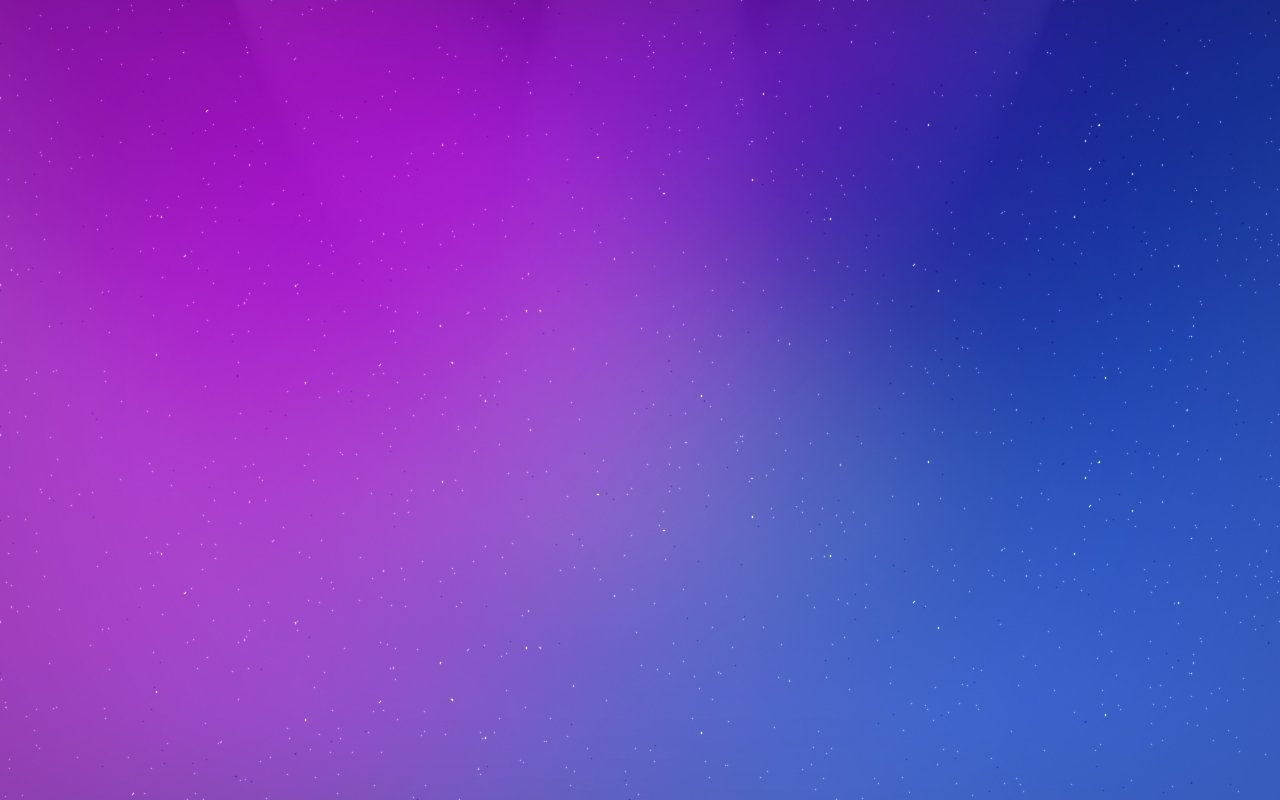 Виконуй прості правила!!!
Чогось  не знаєш – 
запитай у дорослих
Не відкривай 
невідомі файли
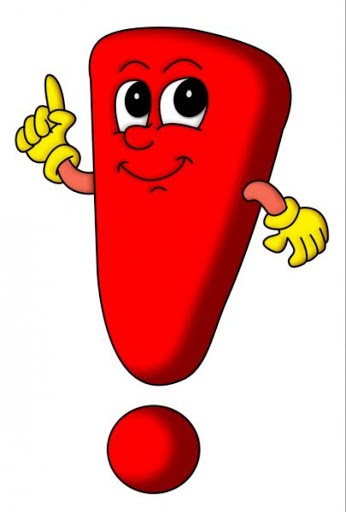 Будь обережним з незнайомцями
Не поспішай надсилати SMS
Не розповідай
 про себе
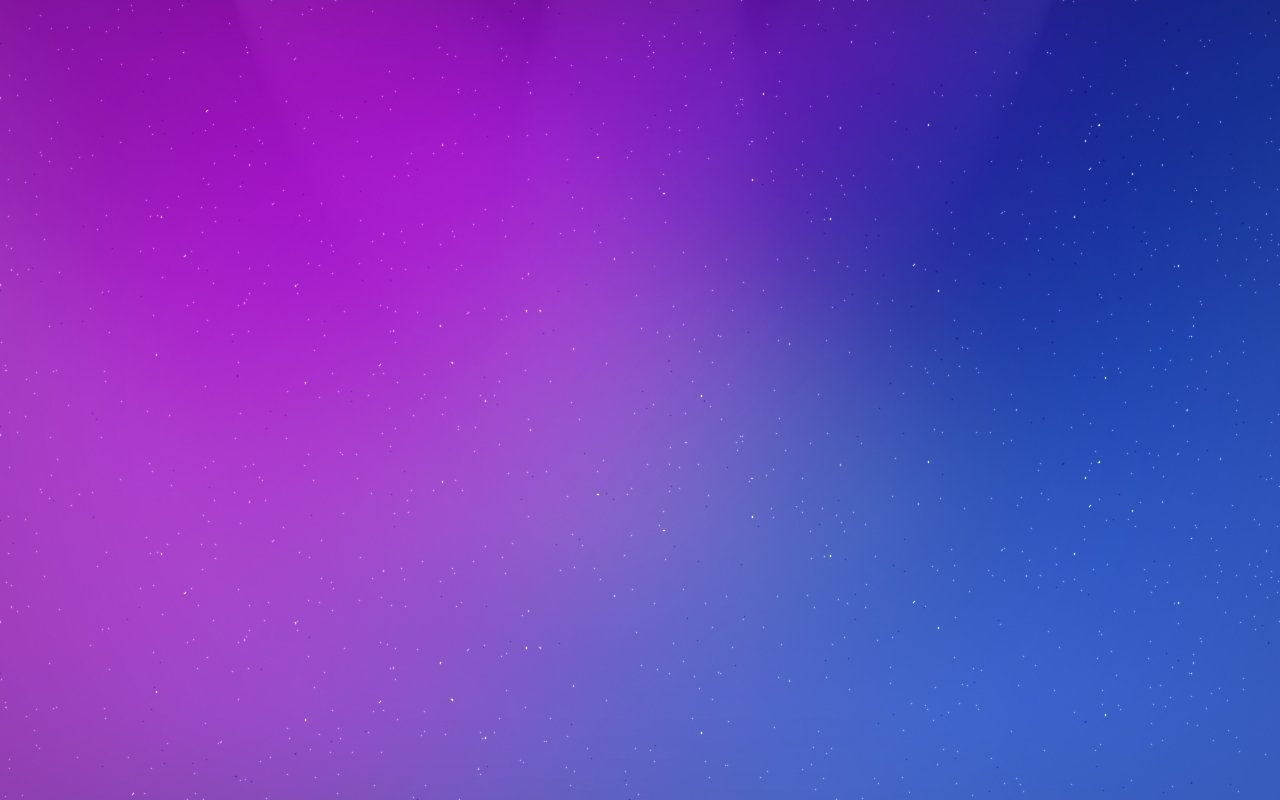 Шість правил розумного користувача Інтернету:

1. Я буду поводитись в Інтернеті чемно і не ображати інших.

2. Я буду залишати негарні веб-сайти.

3. Я буду зберігати свій пароль в таємниці.

4. Я буду розповідати своїм батькам про проблеми й користуватися їхньою підтримкою.

5. Я буду шукати цікаві веб-сайти й ділитися посиланнями зі своїми друзями.

6. Я знаю, що можна бути легко обманутим і не буду повідомляти реальні імена, адреси й номери телефонів.
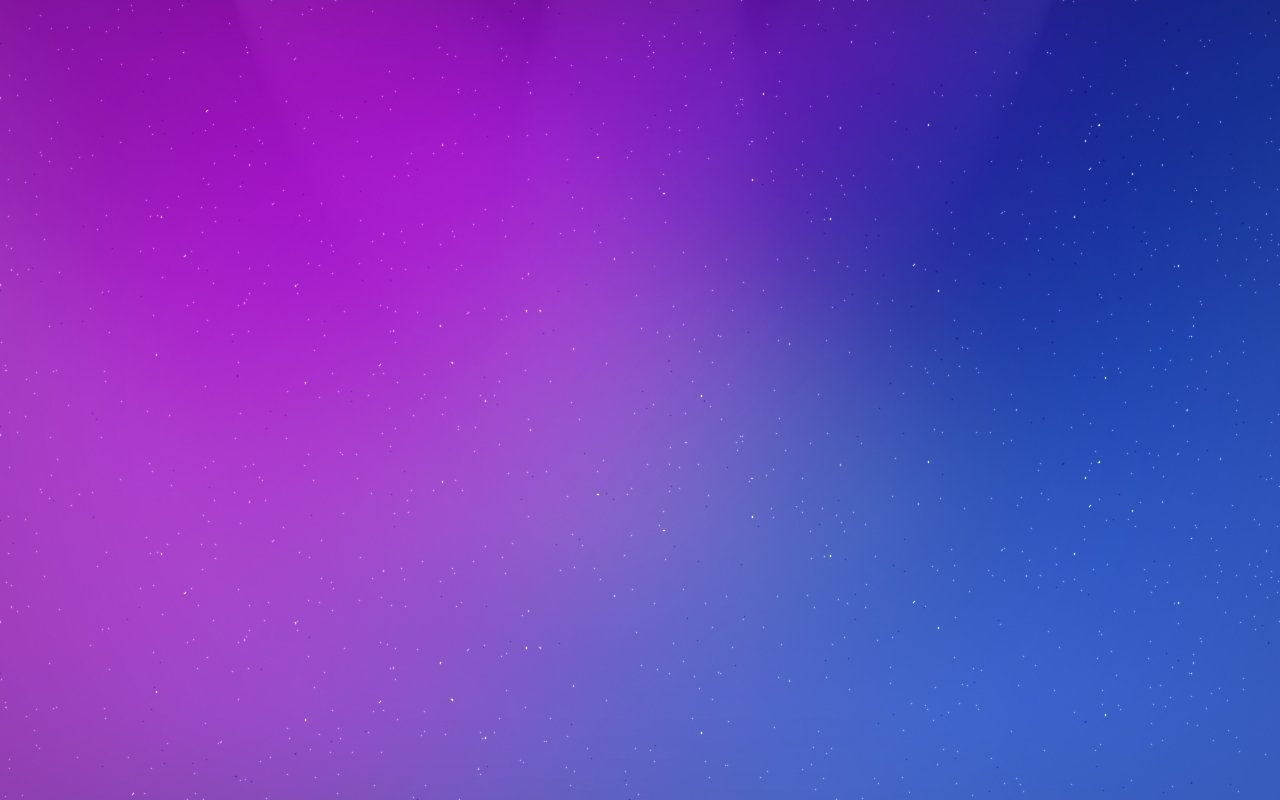 Розгадай ребуси
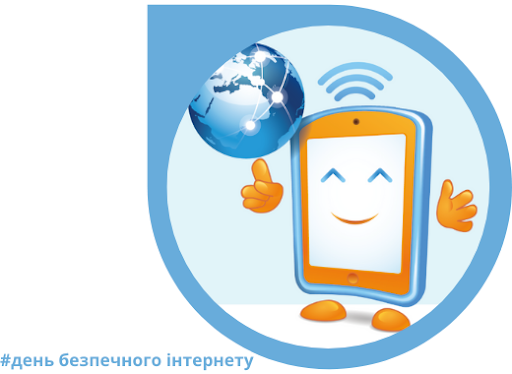 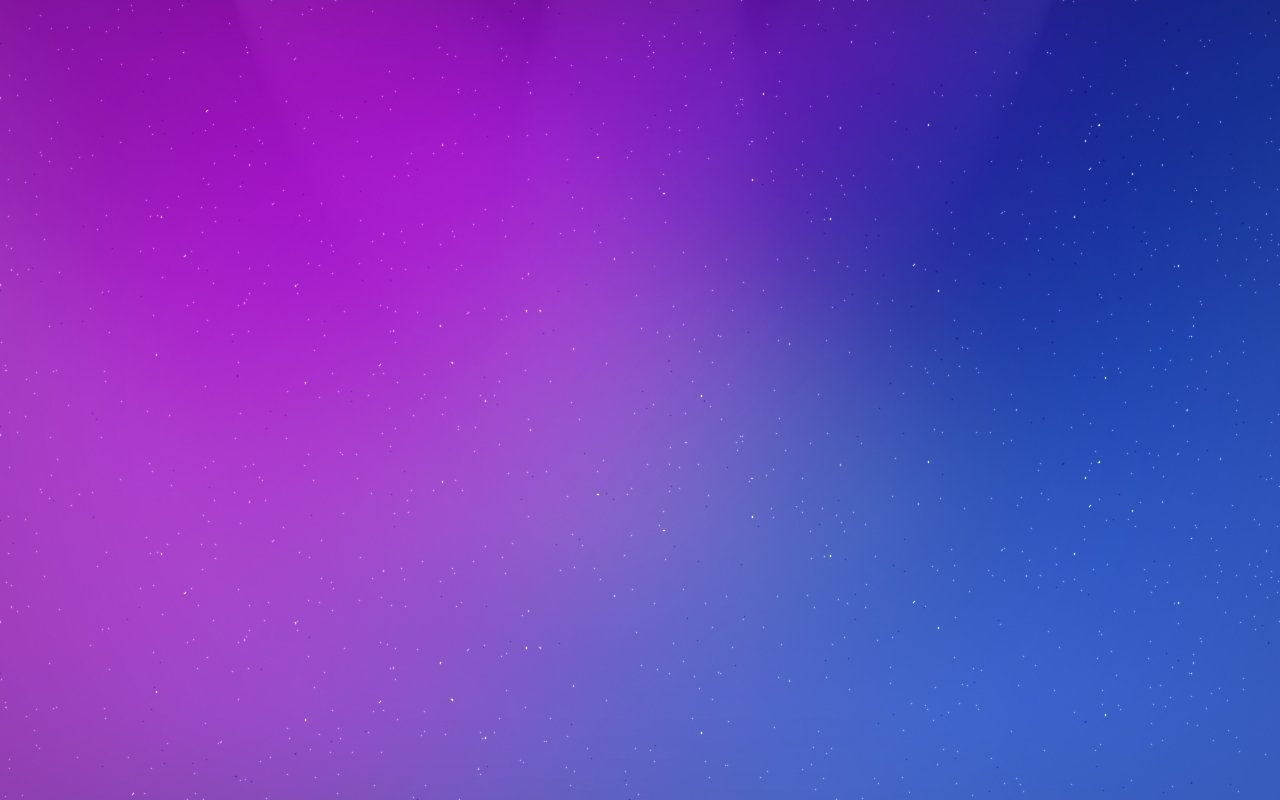 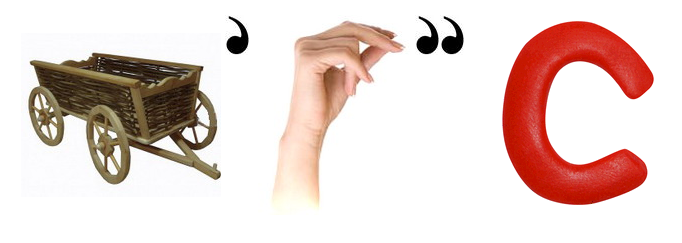 ВІРУС
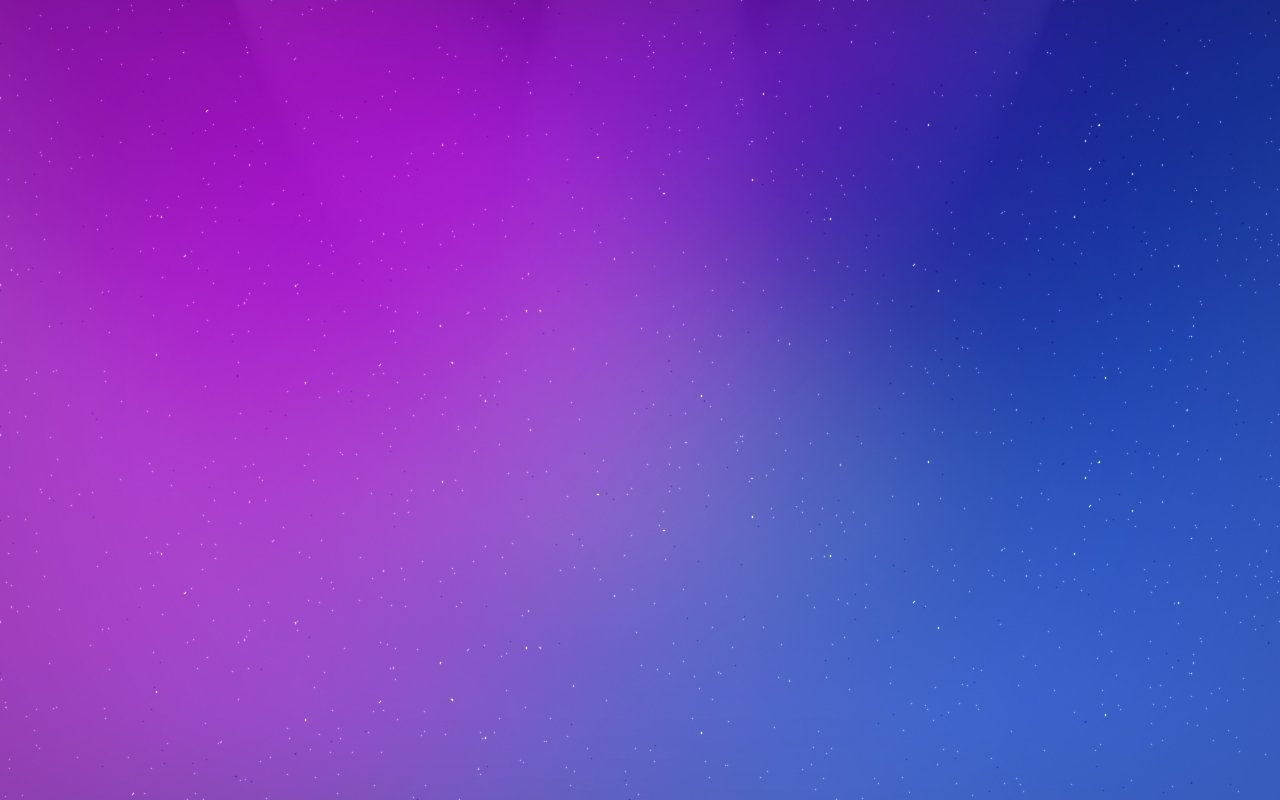 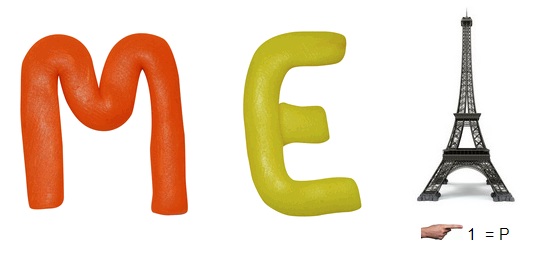 МЕРЕЖА
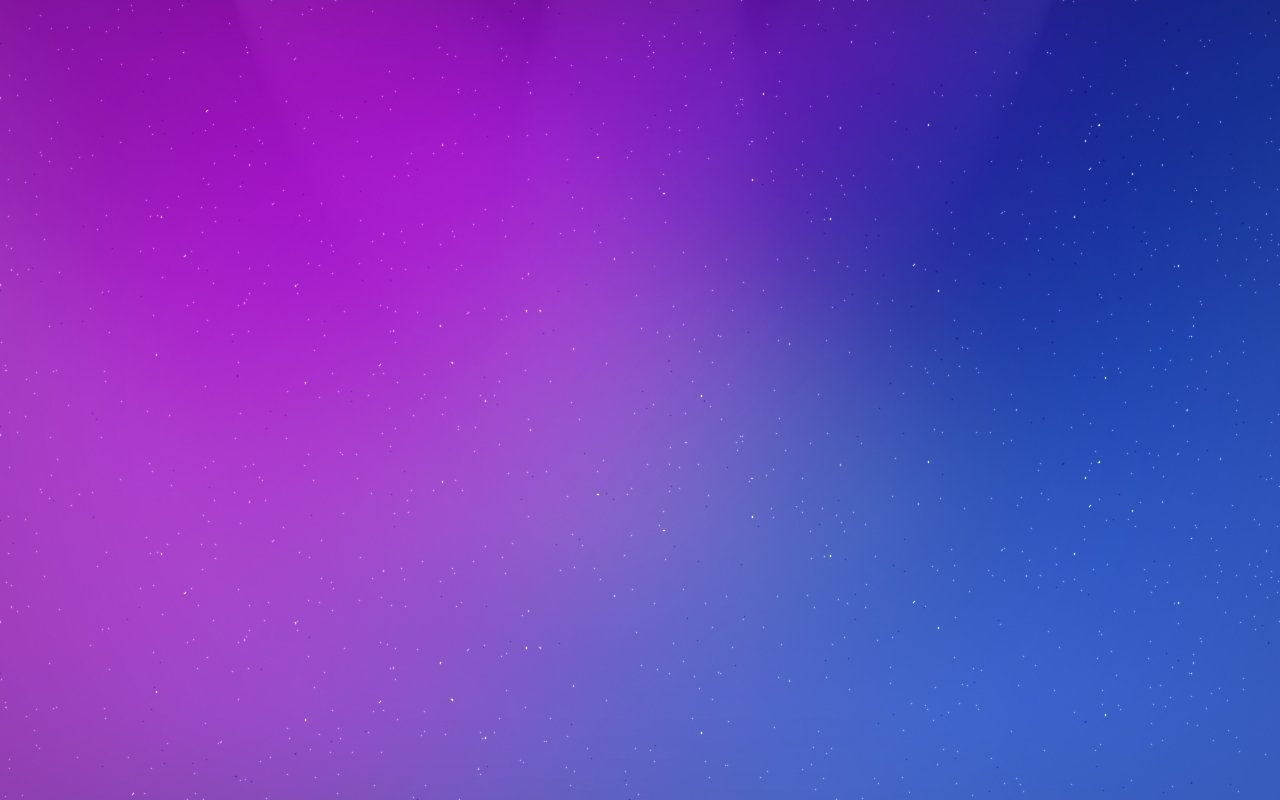 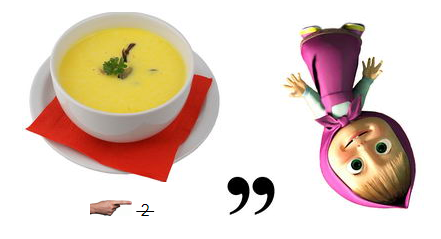 СПАМ
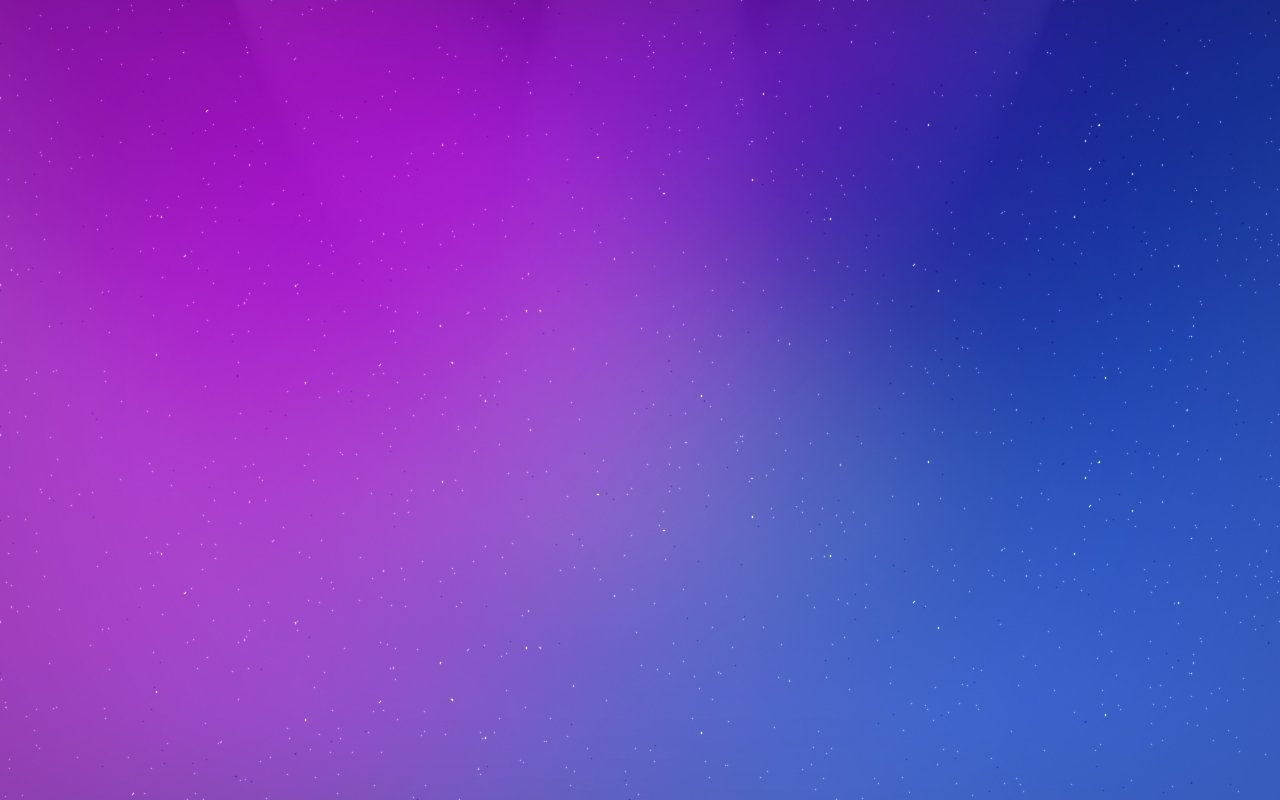 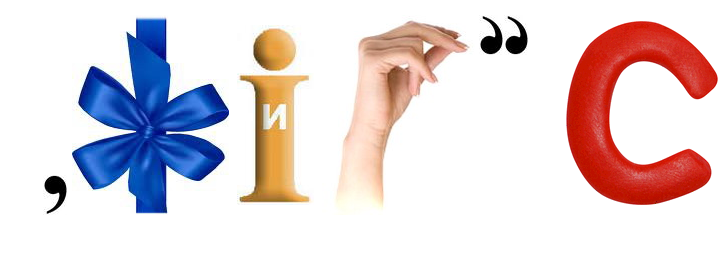 АНТИВІРУС
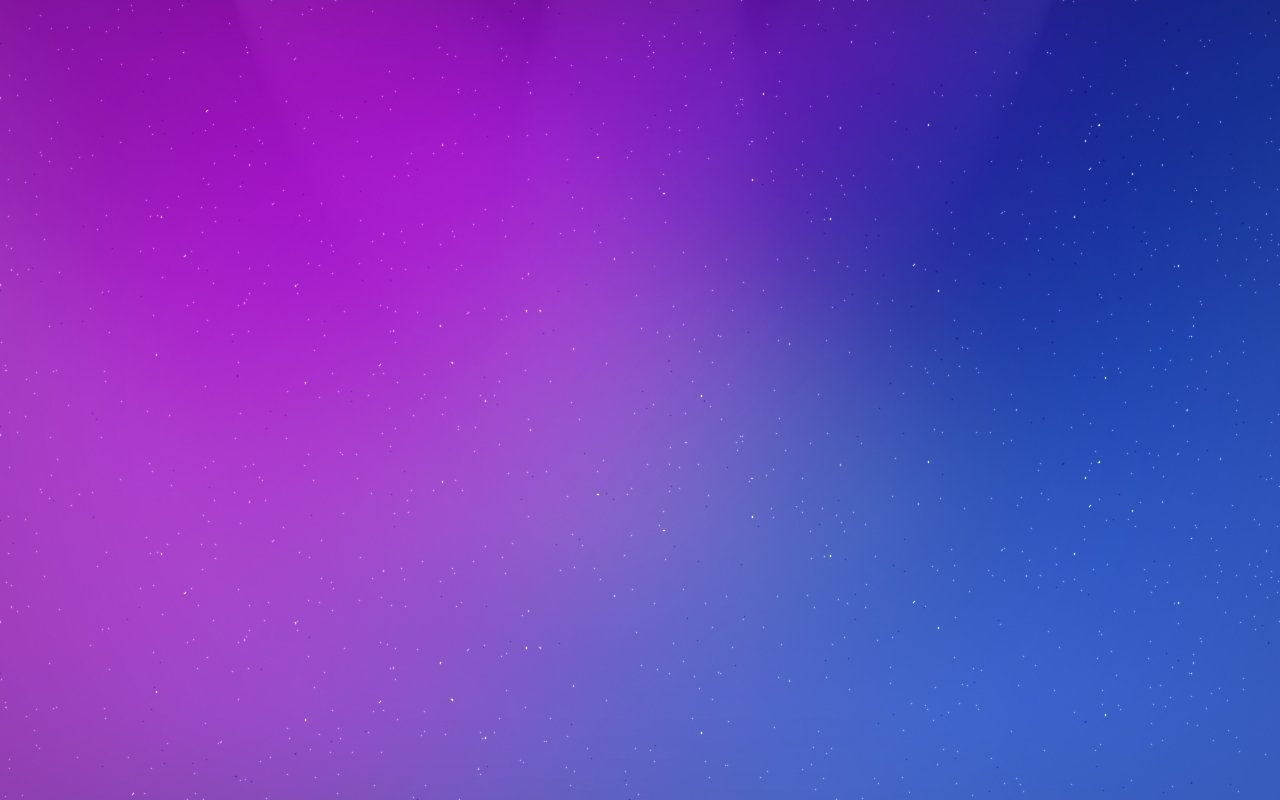 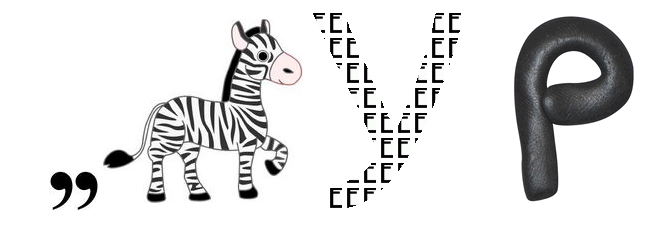 БРАУЗЕР
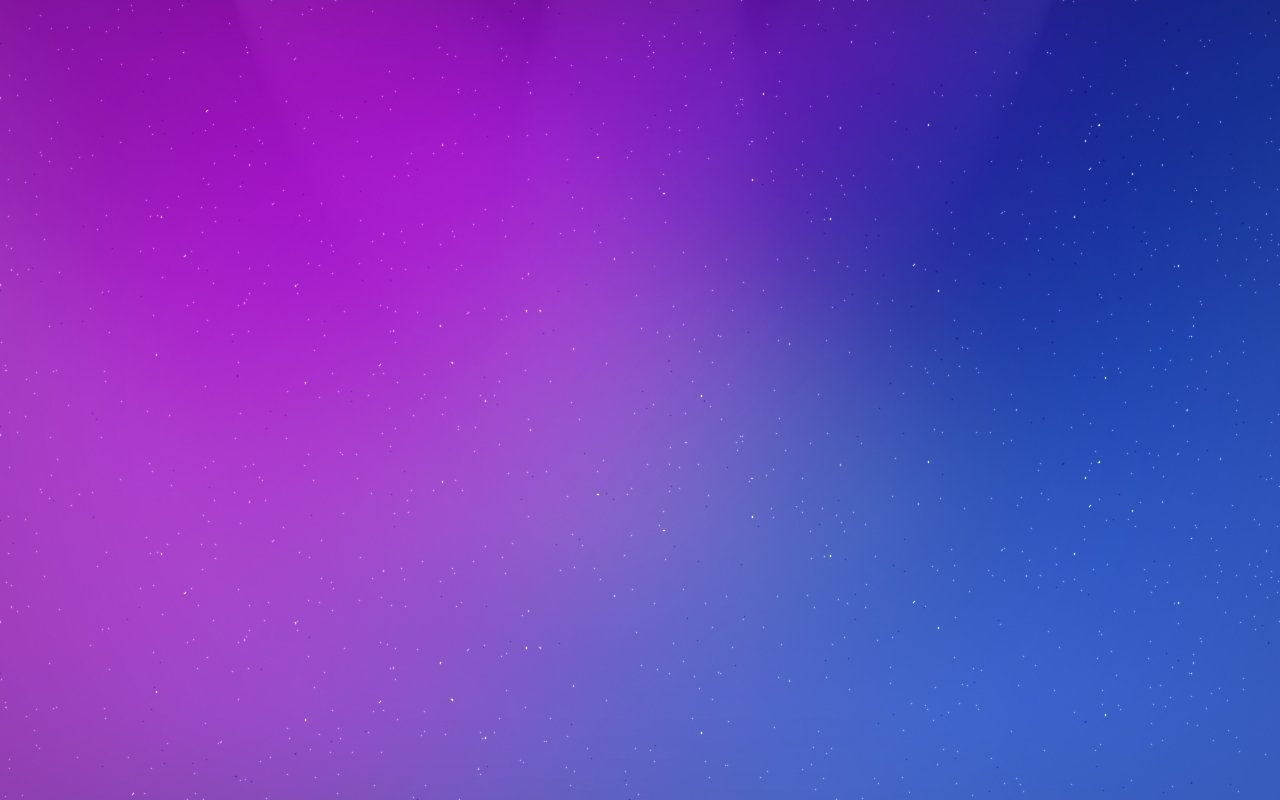 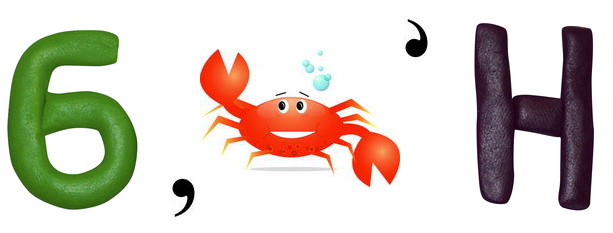 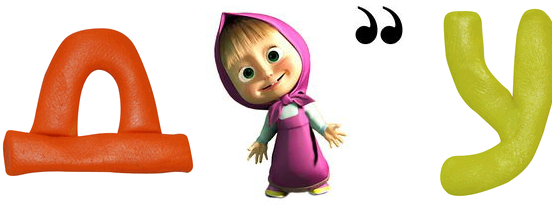 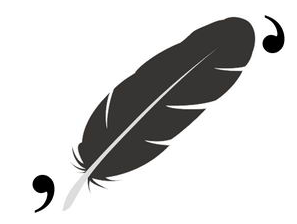 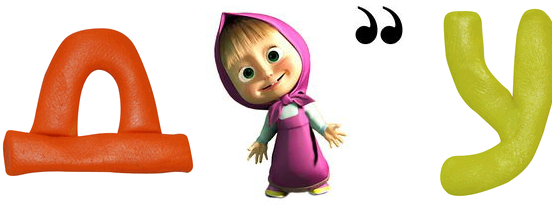 БРАНДМАУЕР
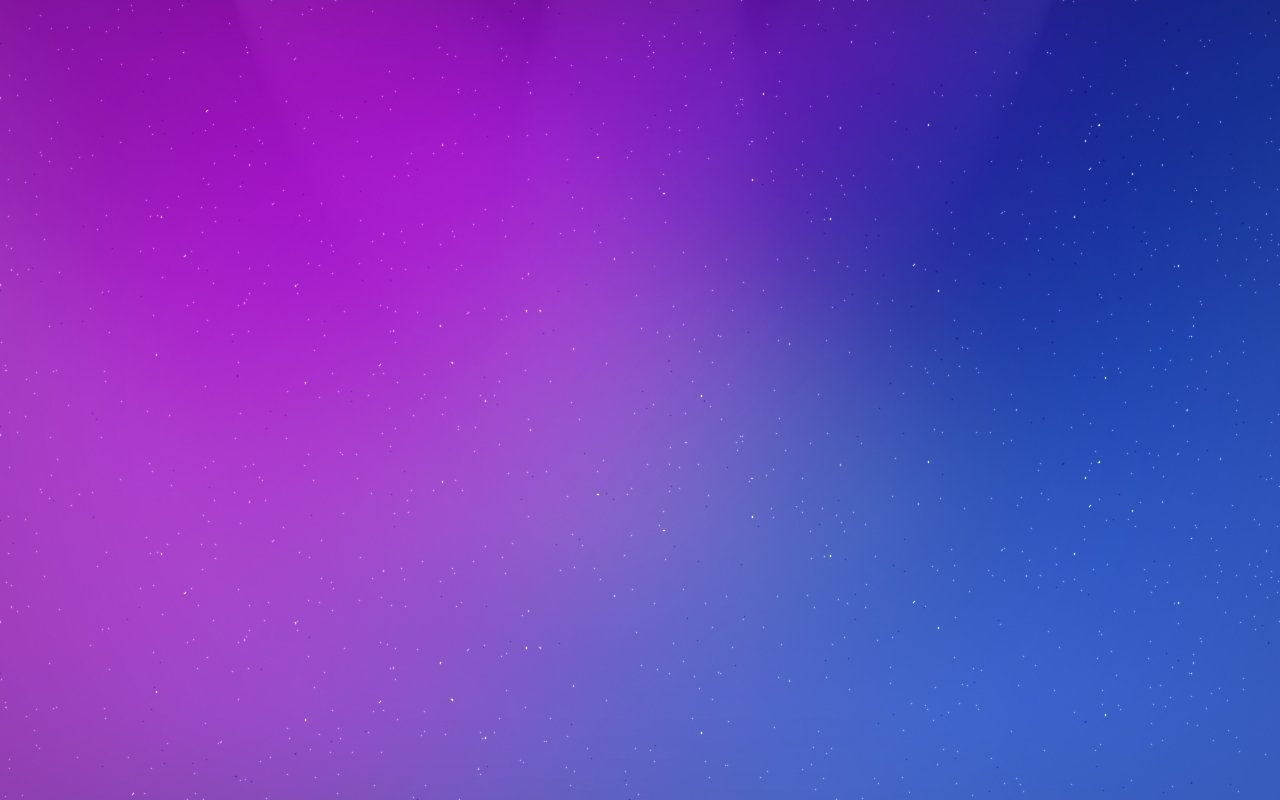 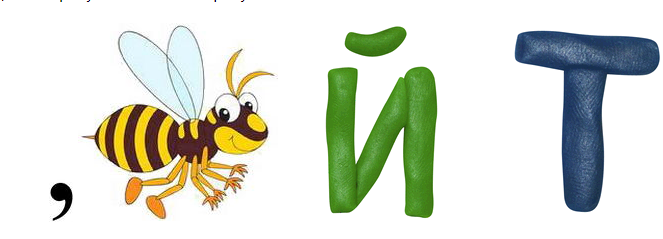 САЙТ
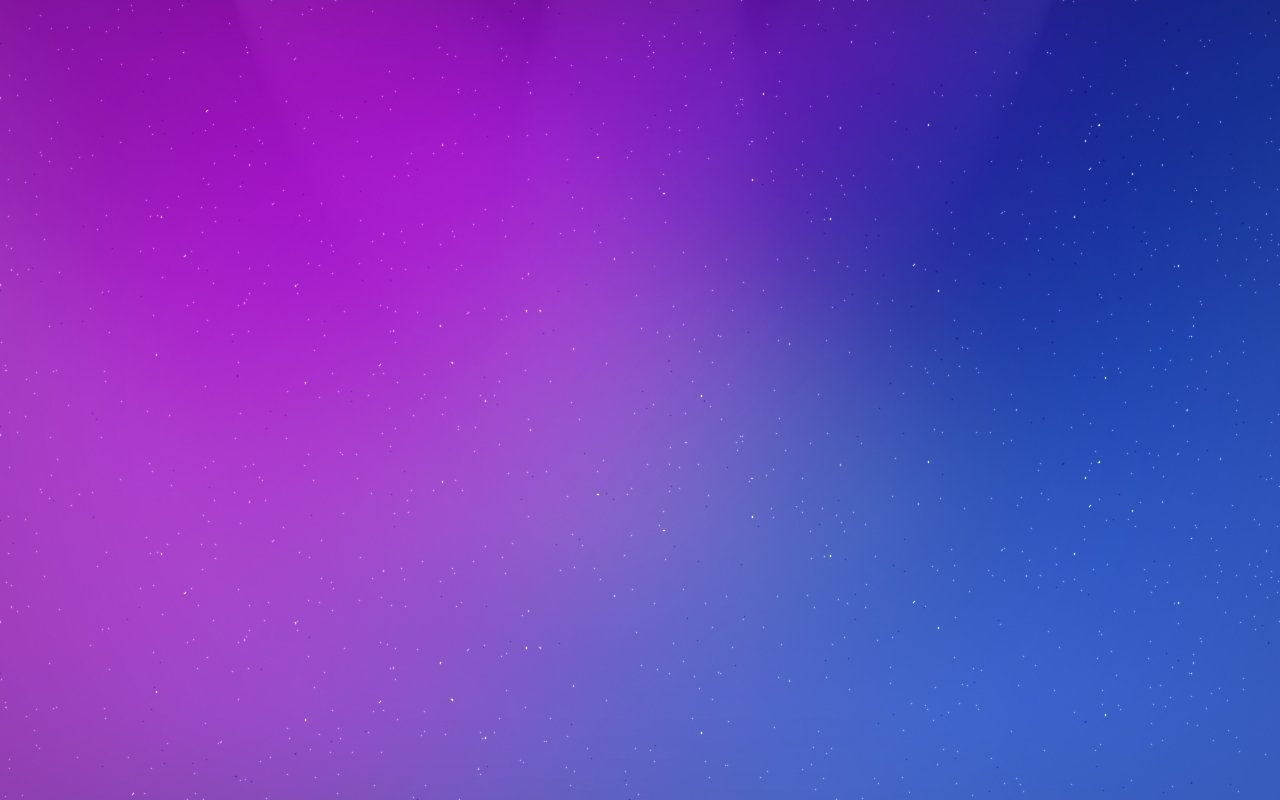 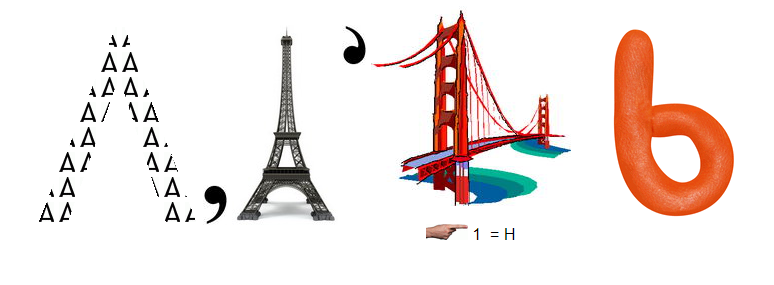 ЗАЛЕЖНІСТЬ
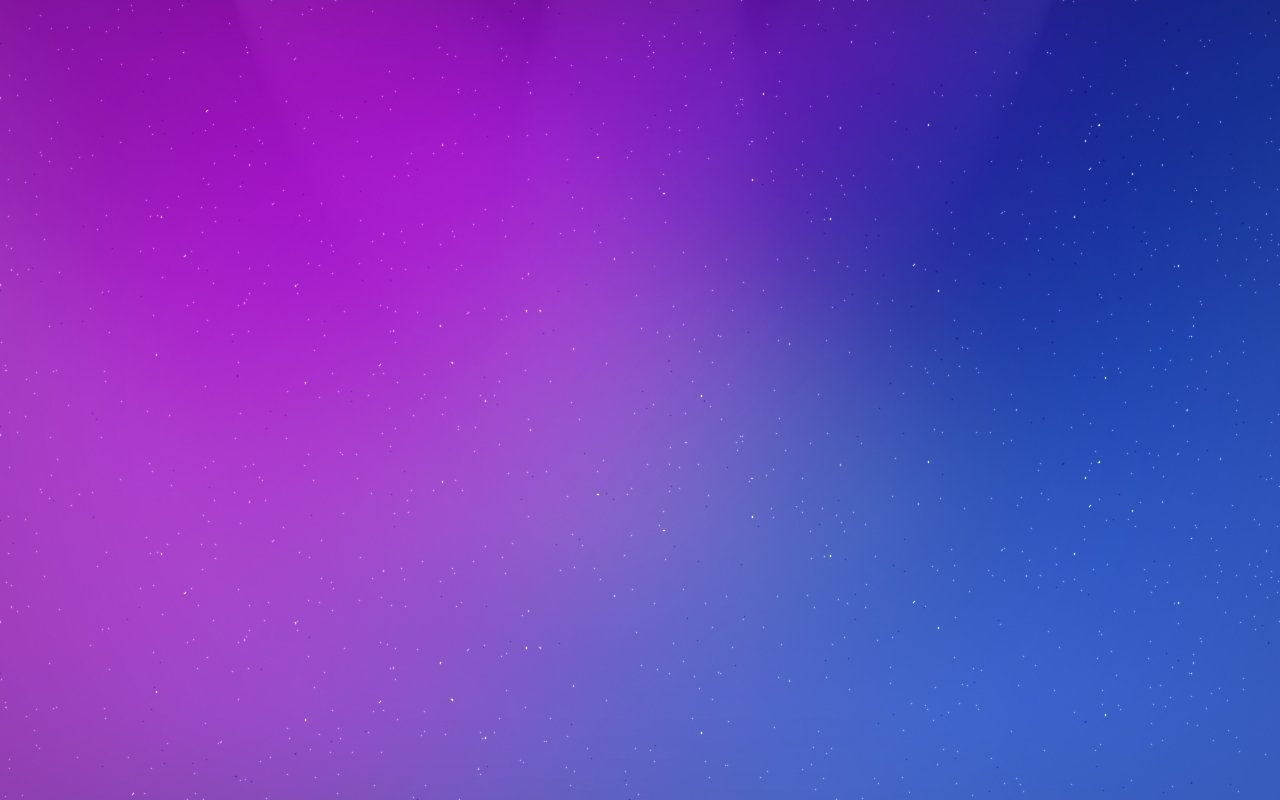 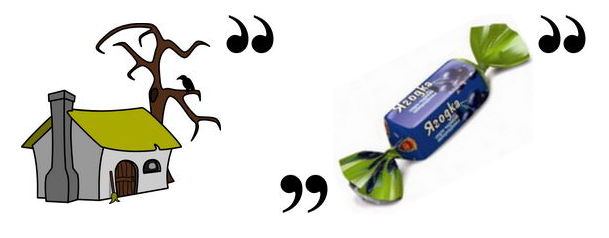 ХАКЕР
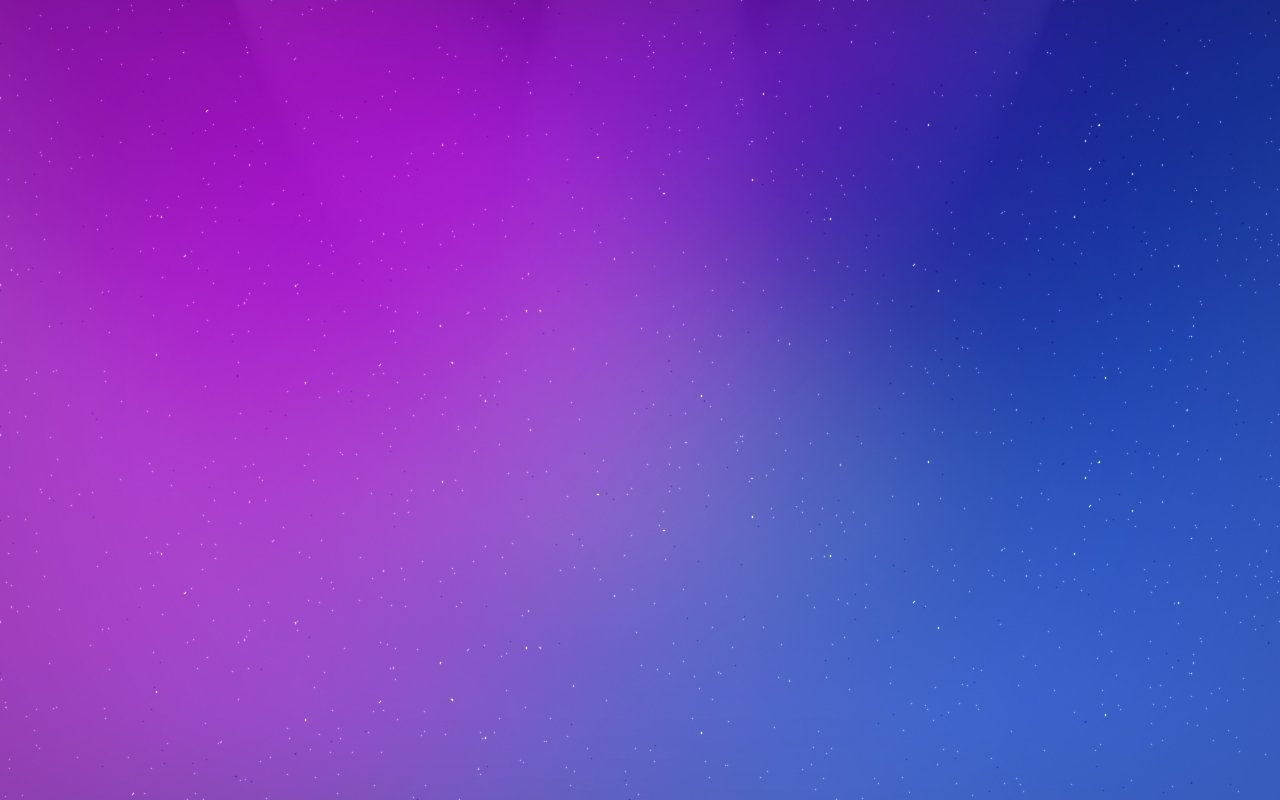 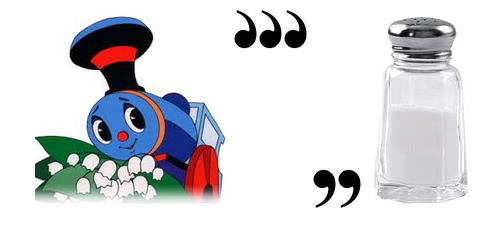 ПАРОЛЬ
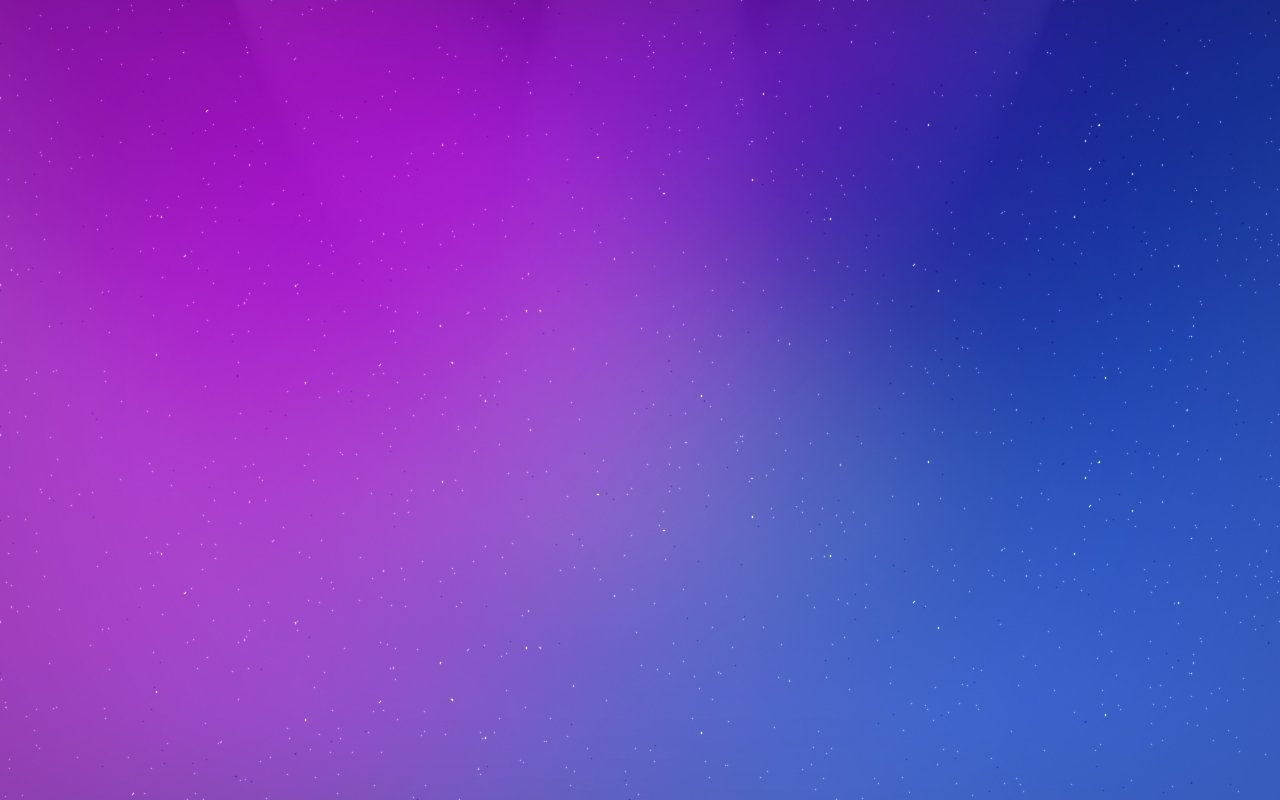 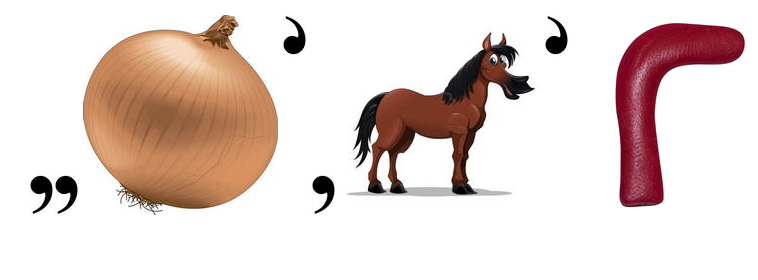 БУЛІНГ
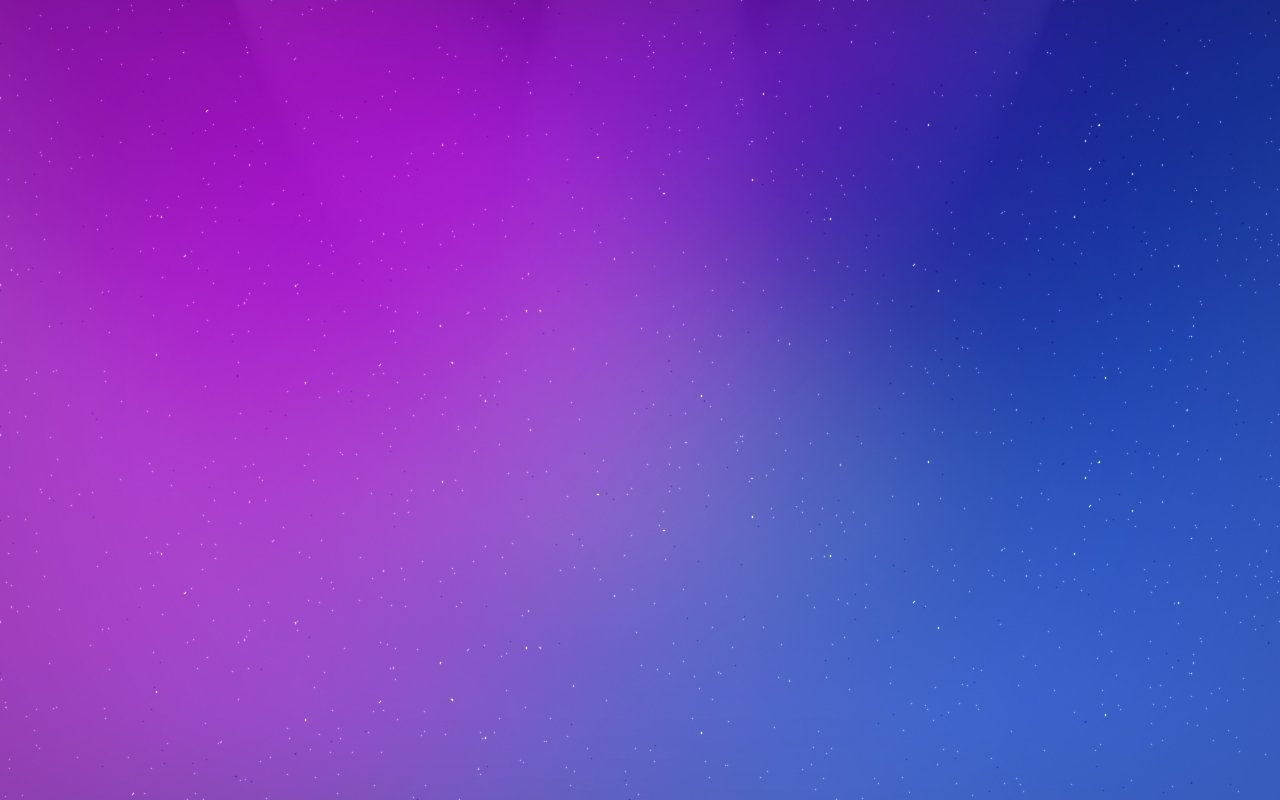 Кросворд на тему «Інформаційна безпека особистості»
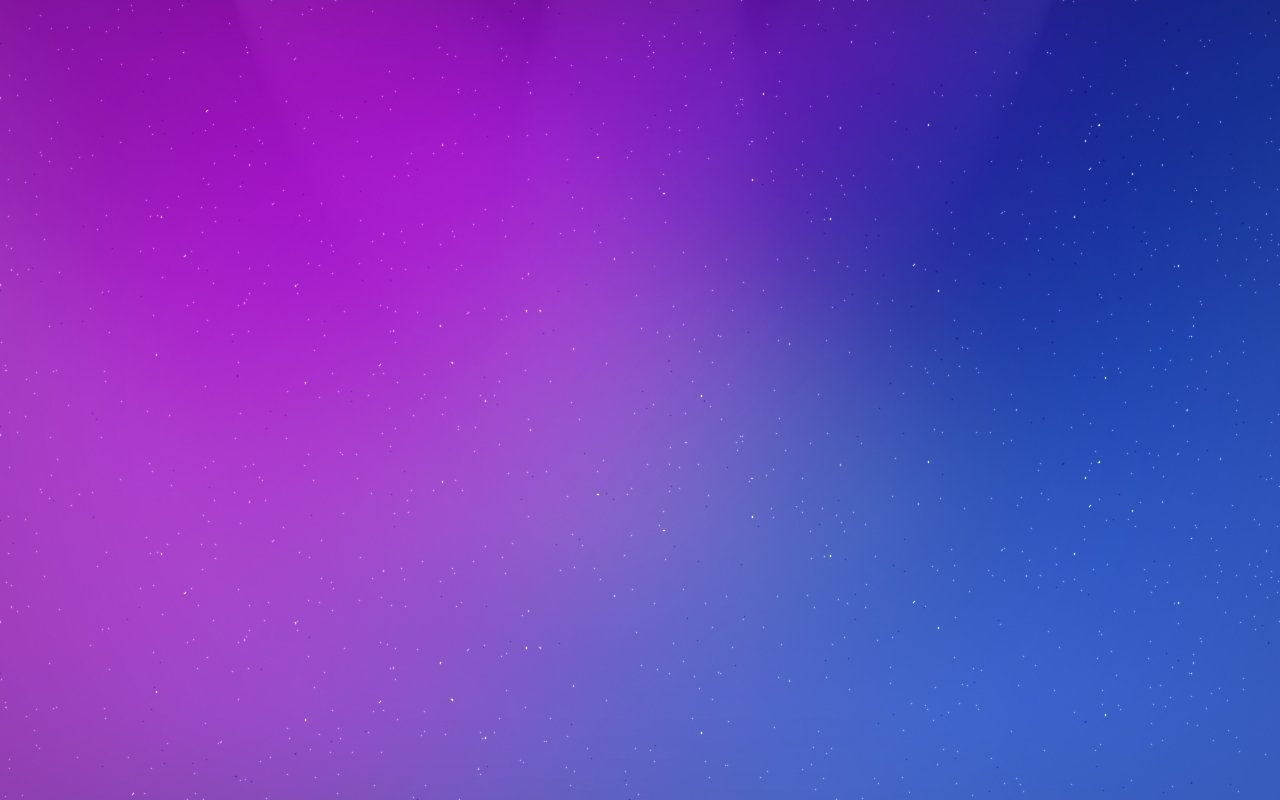 Як розпізнати фотофейк?
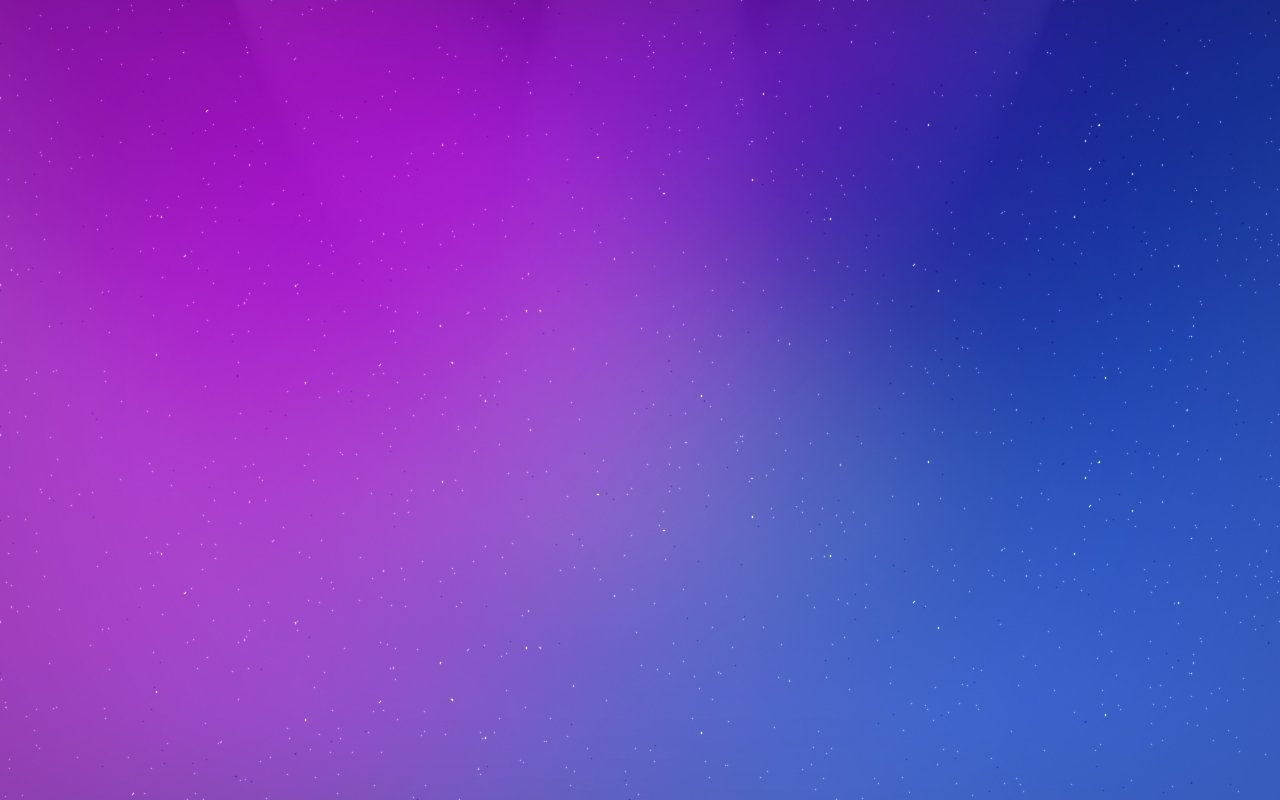 Тест на виявлення комп’ютерної залежності
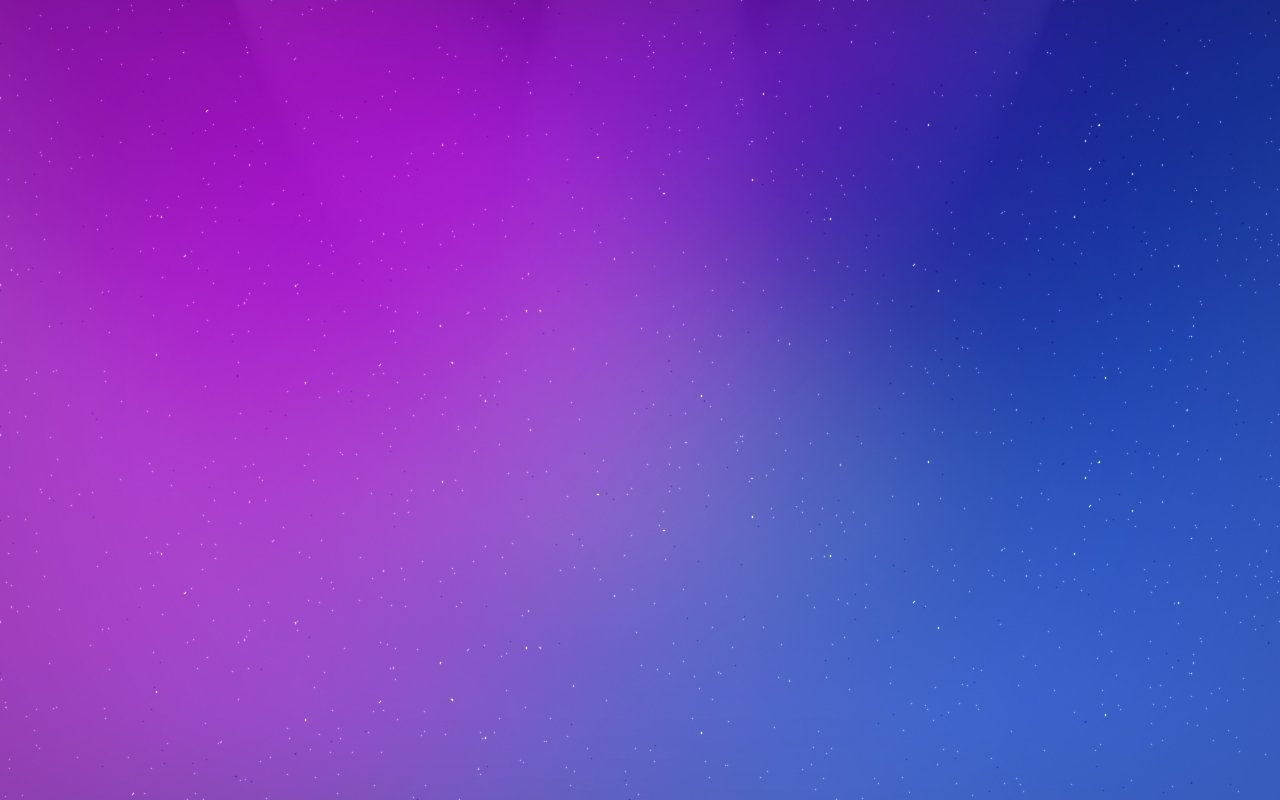 ВЕБ – квест«Безпечний Інтернет»
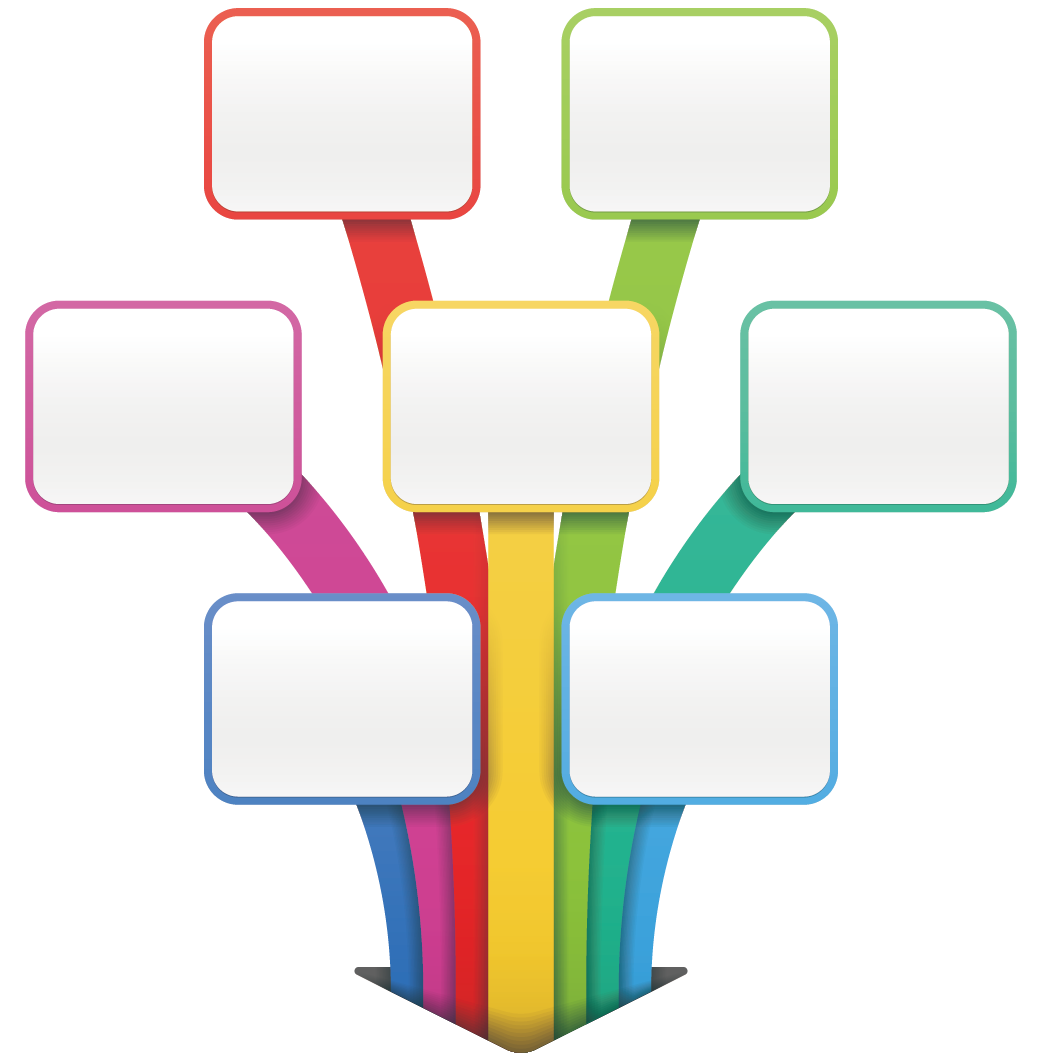 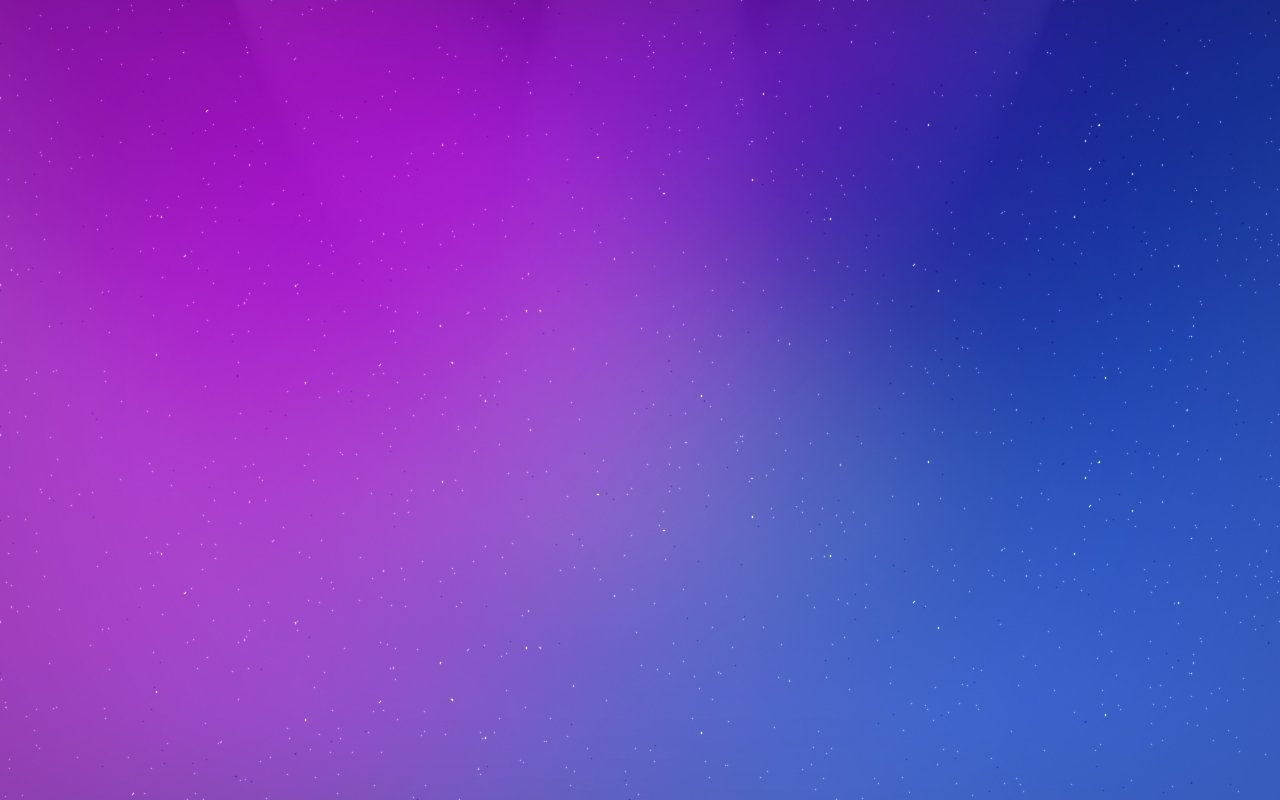 КРОК 1
Завдання: 
Розшифруй та запиши зміст фрази, яку містить "хмаринка"
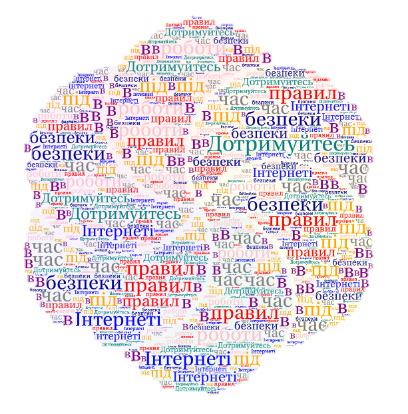 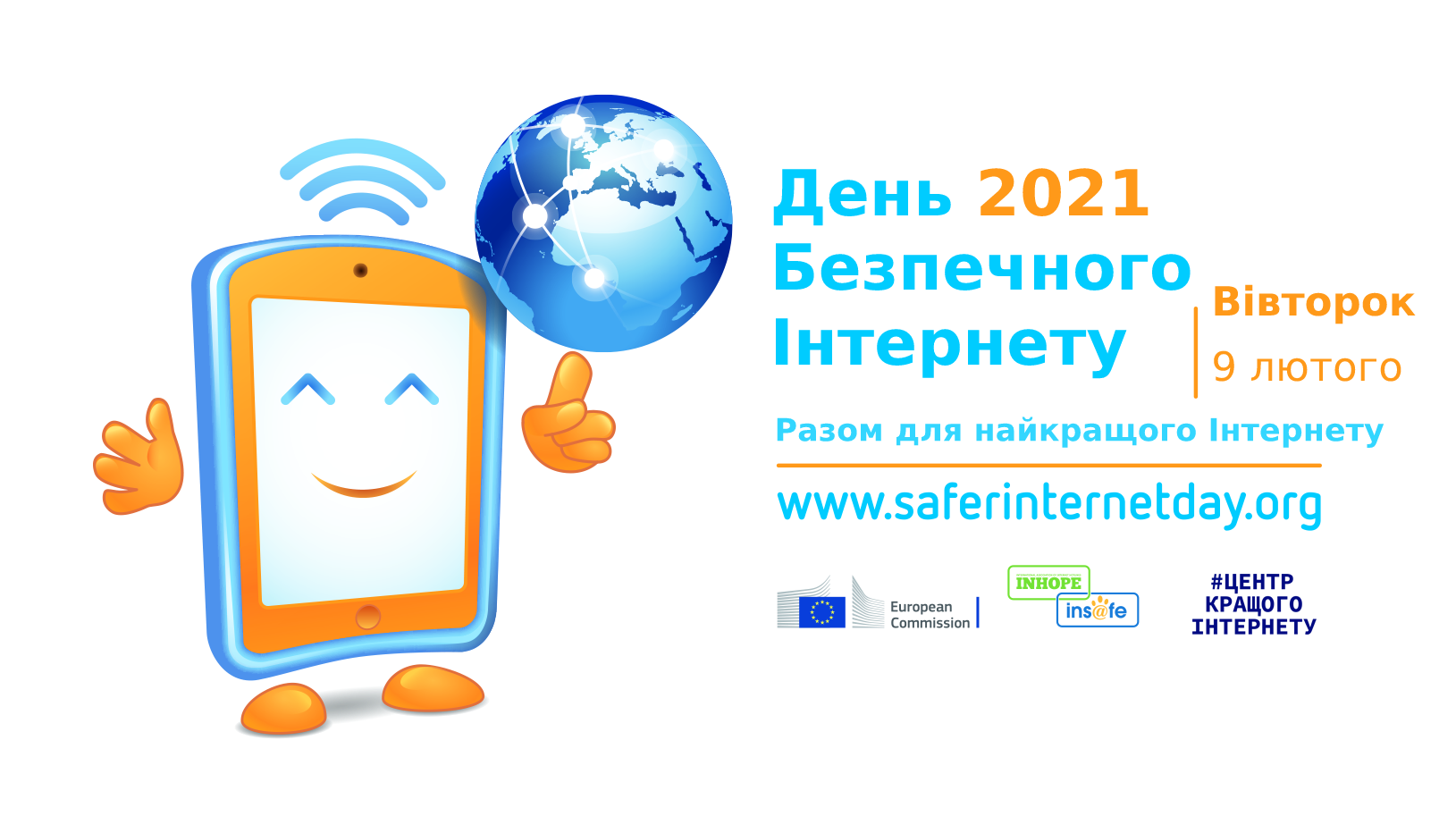 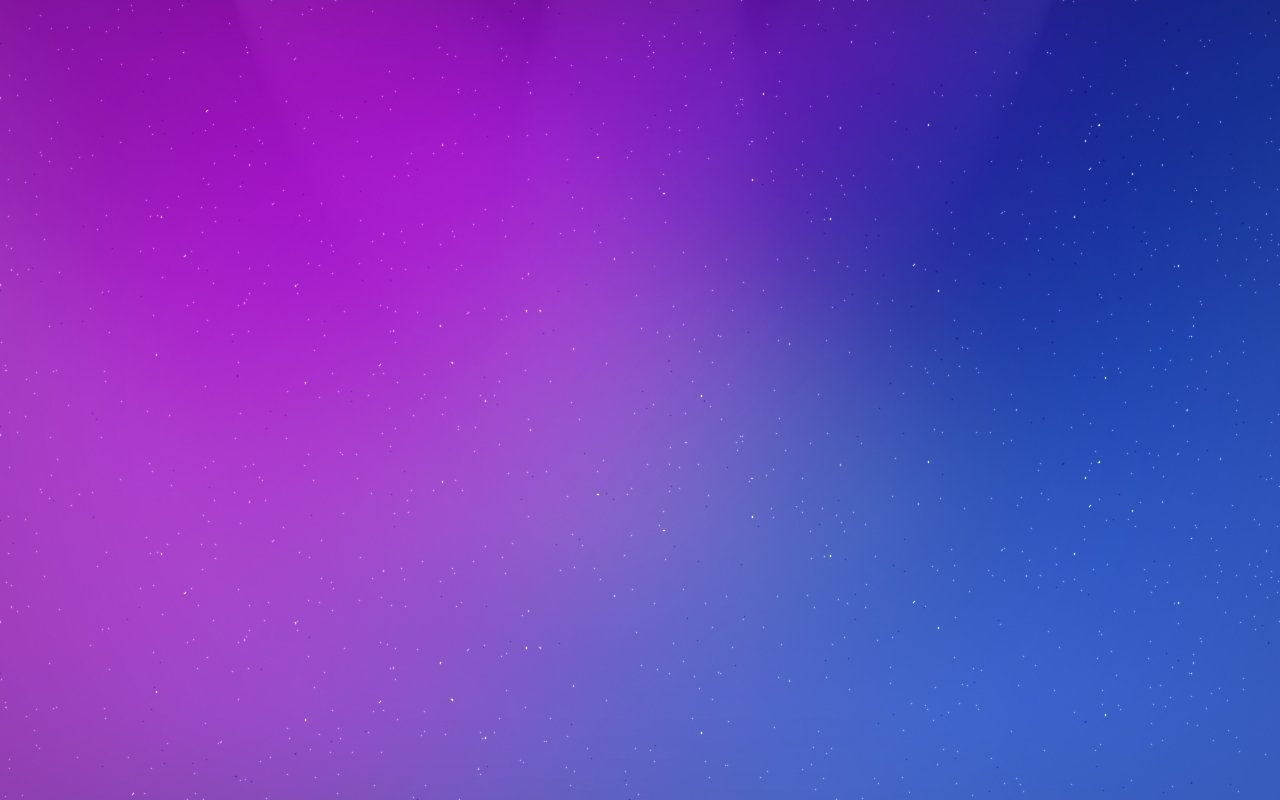 КРОК 2
Завдання: 
Склади пазл, зроби скріншот.
Запиши 1 правило.
Виграє той, хто швидше складе картинку. Але при цьому враховуватиметься правильність і повнота відповіді.
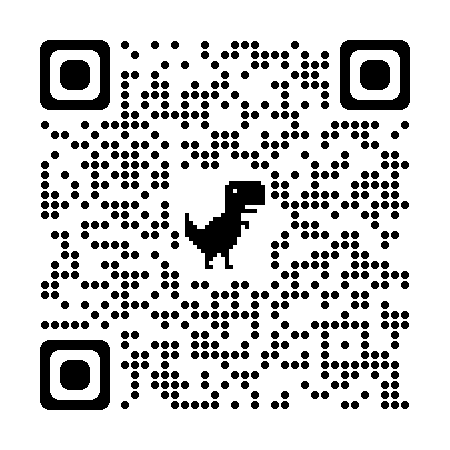 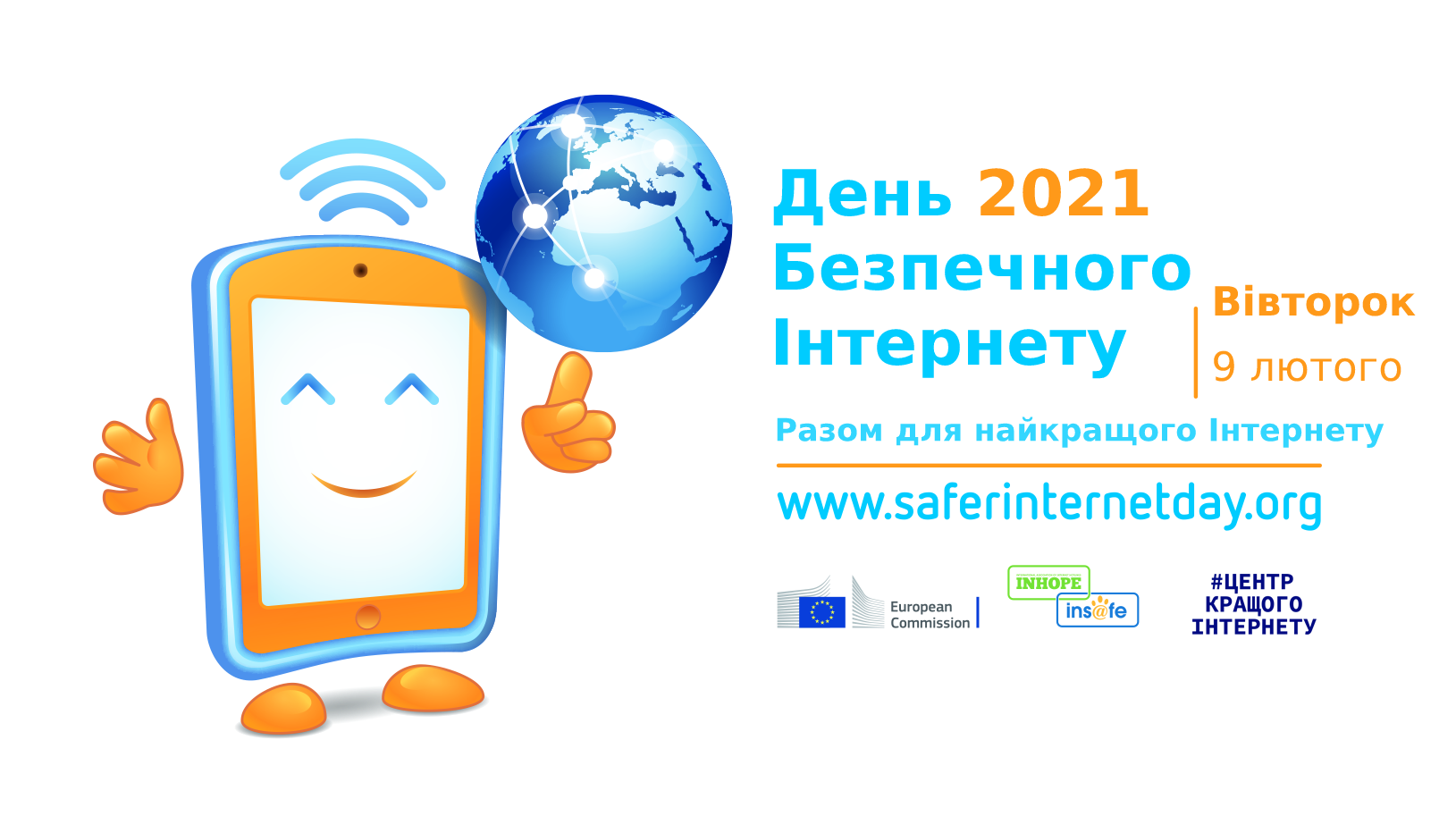 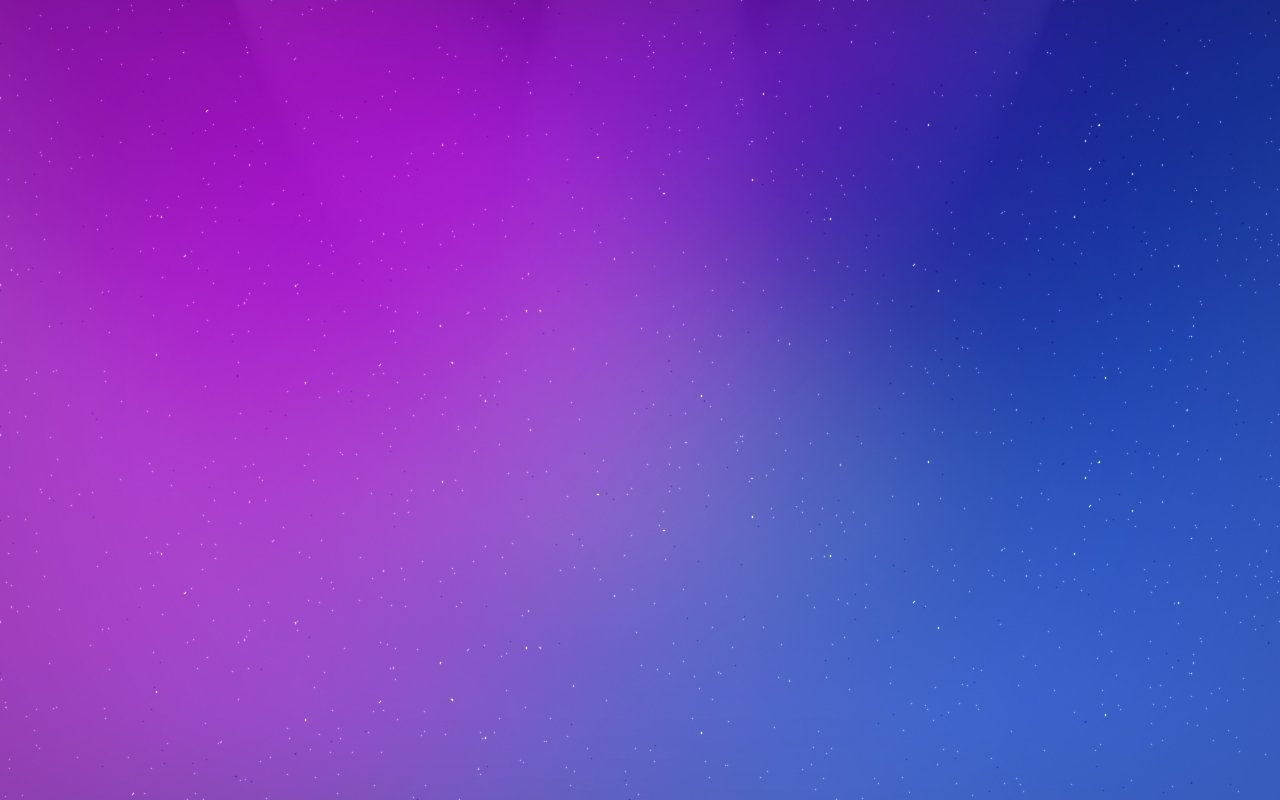 КРОК 3
Завдання: 
Розв’яжи кросворд та дізнайся друге правило!
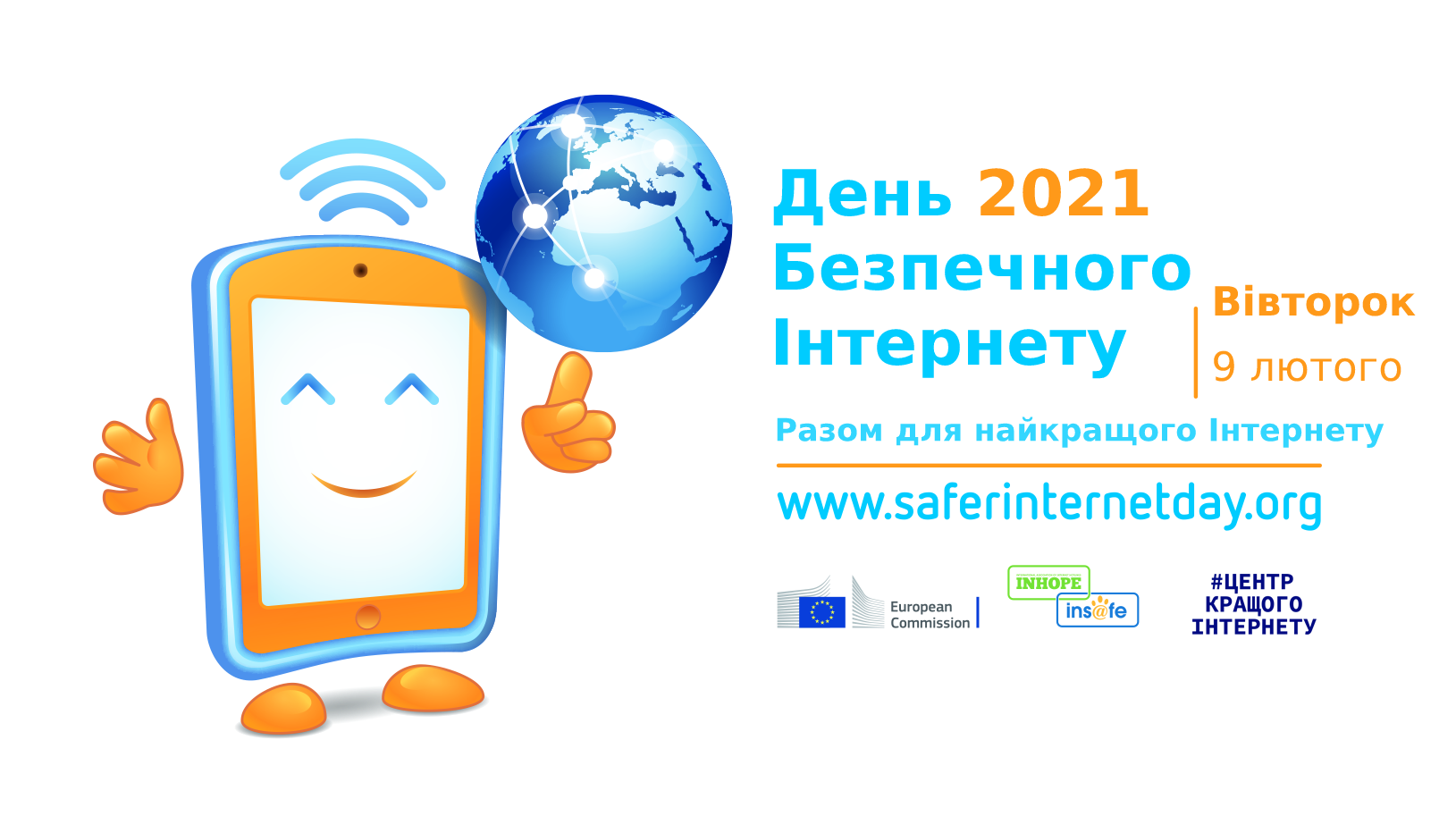 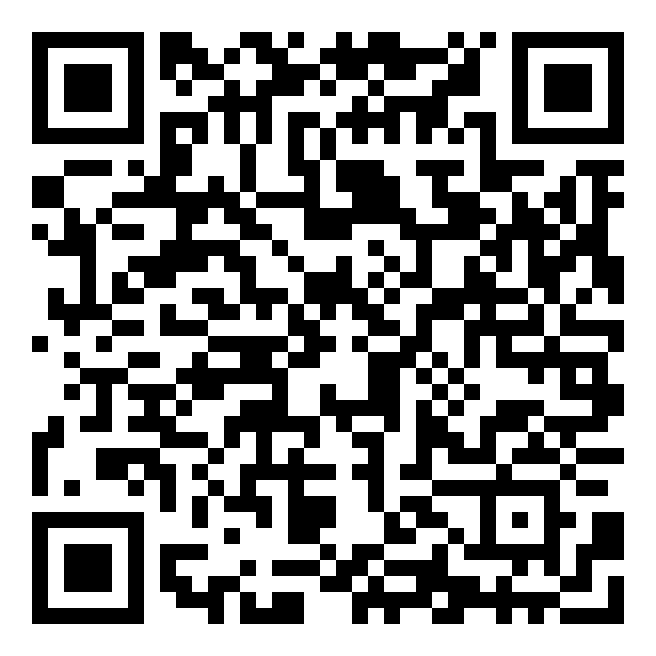 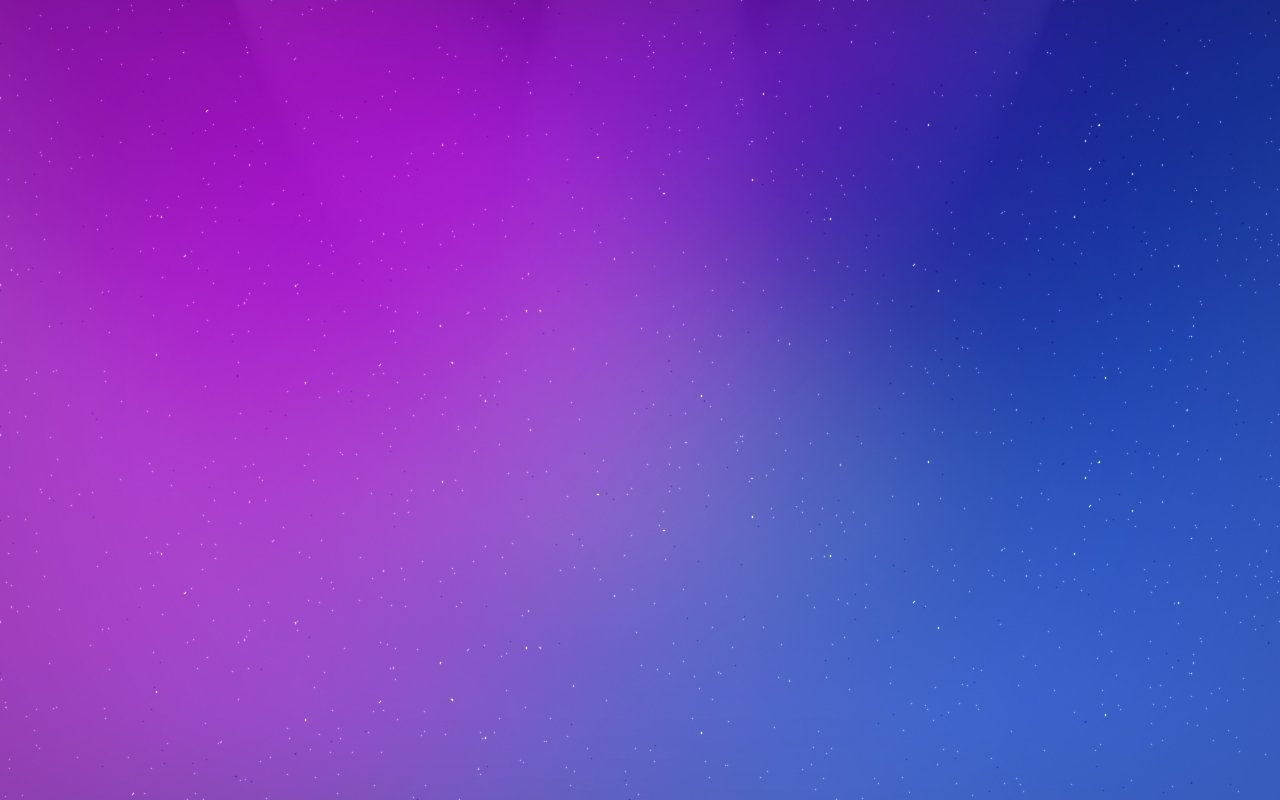 КРОК 4
Завдання: 
Знайди пару
Установи відповідність між небезпеками в Інтернеті та можливими причинами їх виникнення. Дізнайся третє правило!
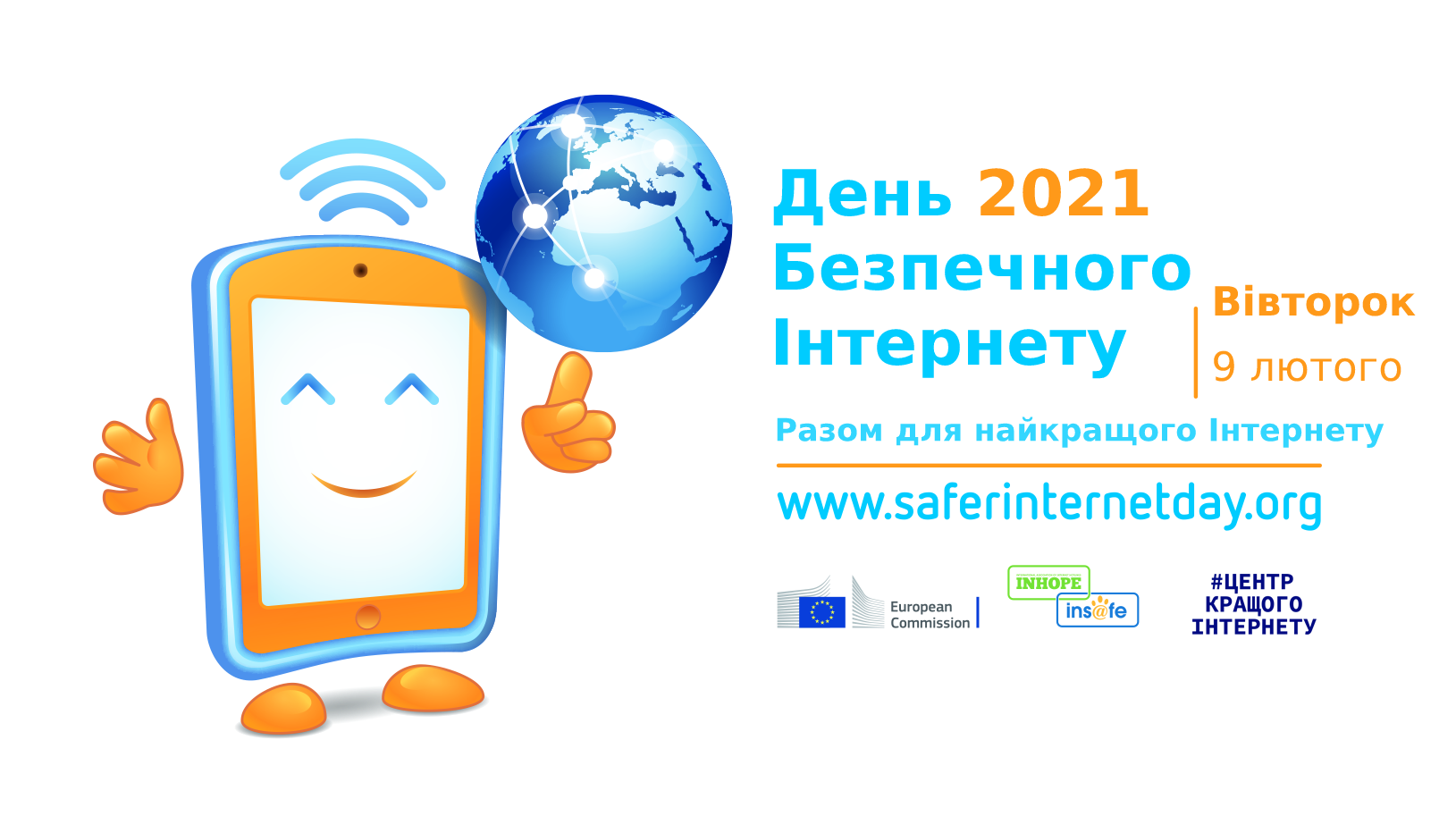 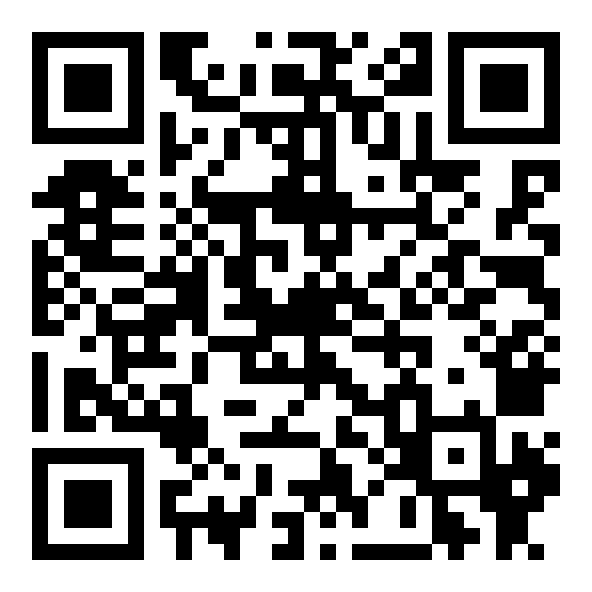 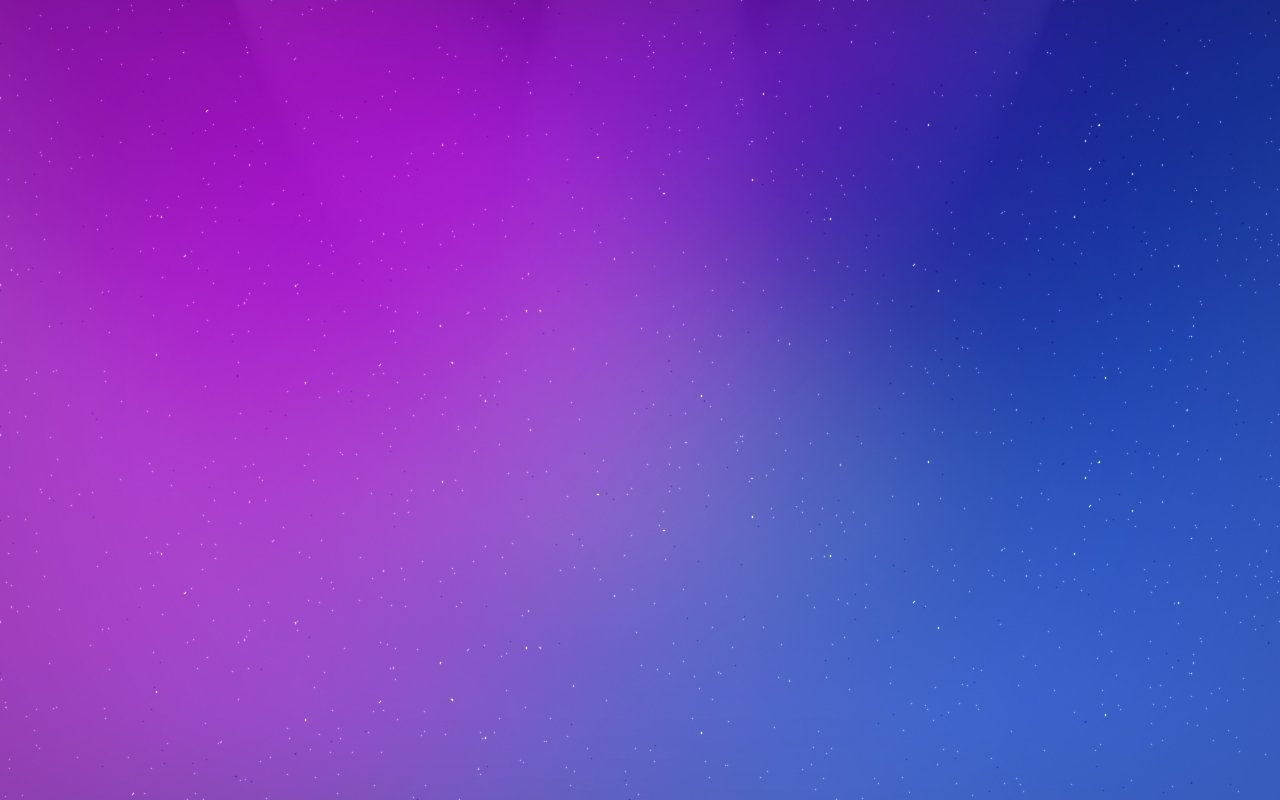 КРОК 5
Завдання: 
Розкрий пазл та дізнайся четверте правило!
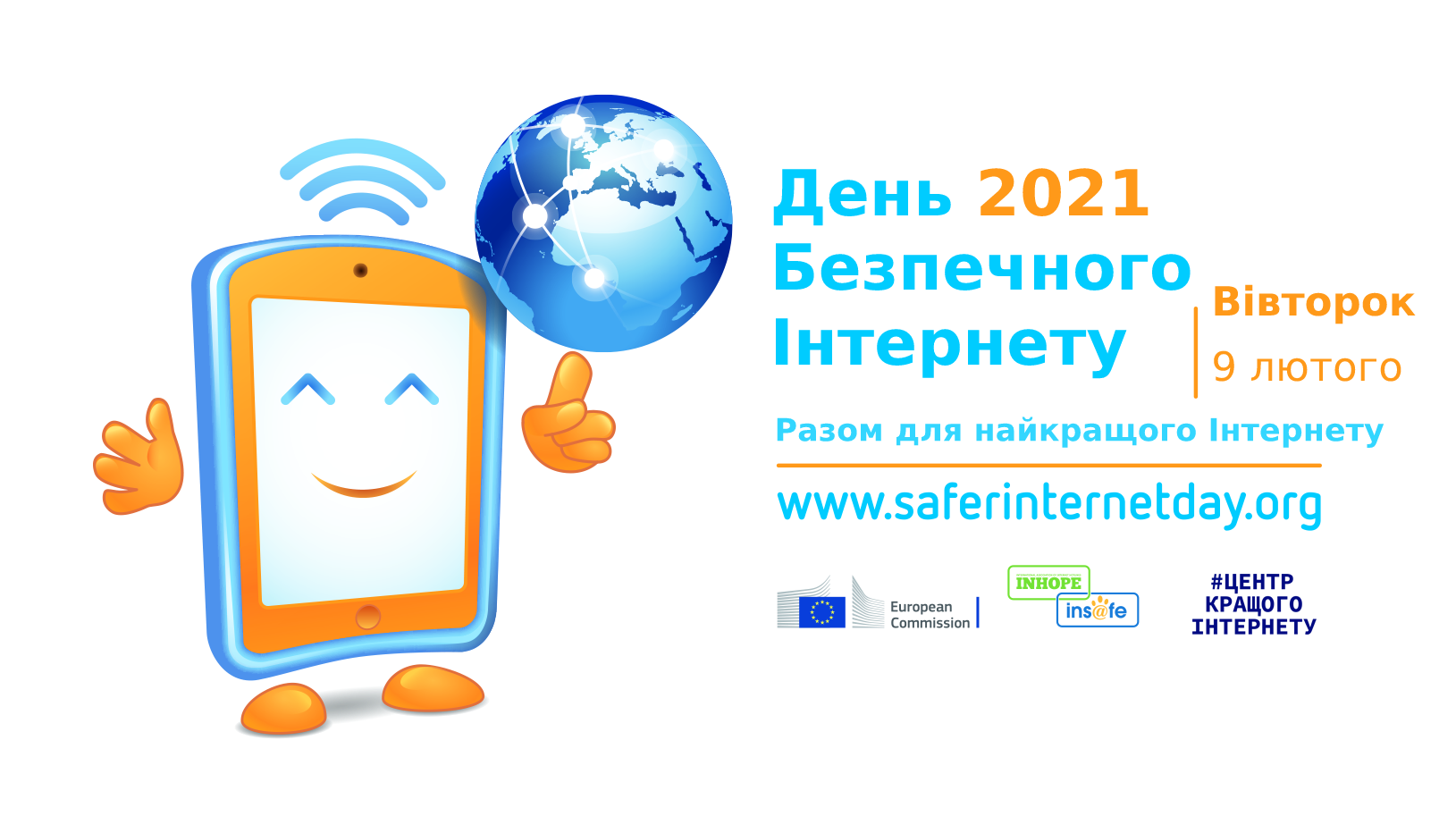 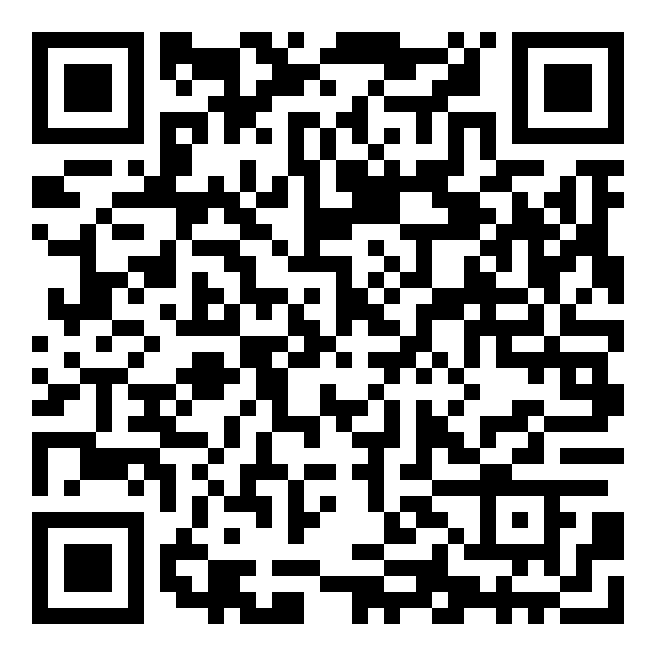 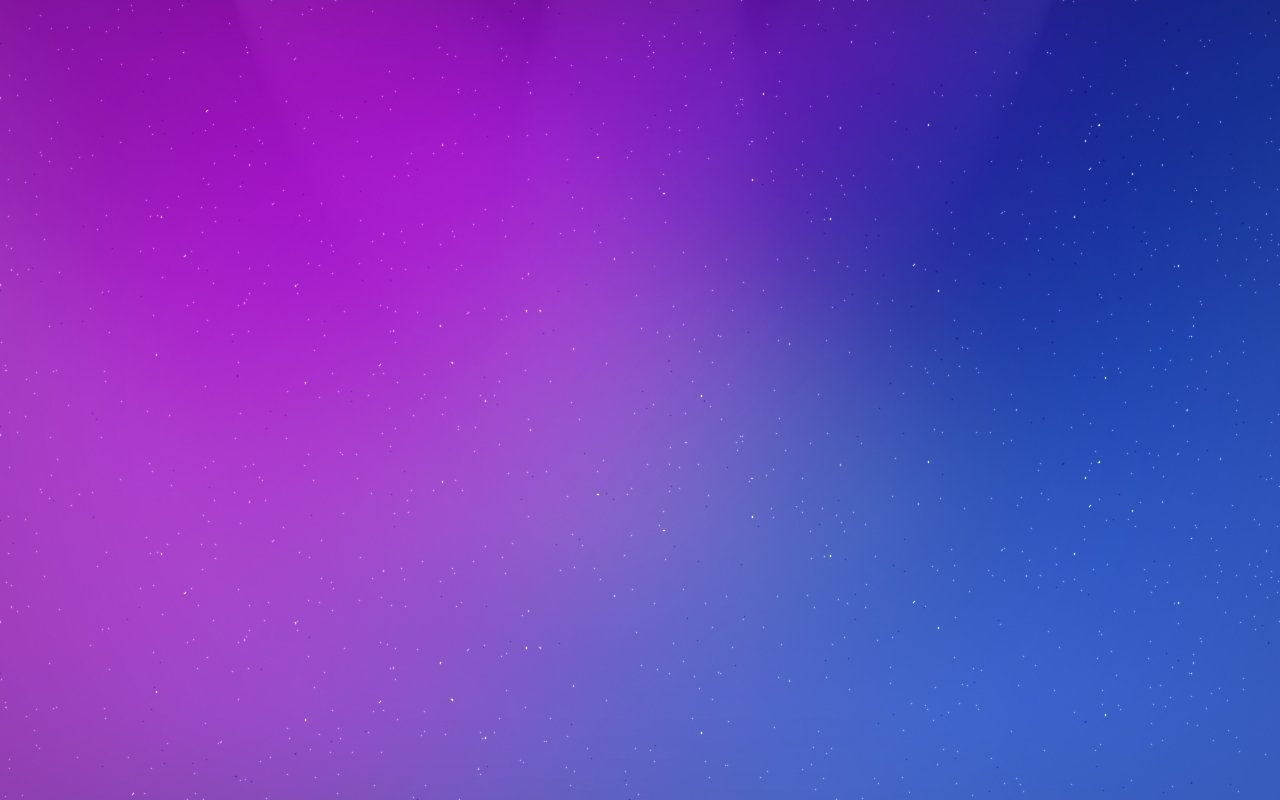 КРОК 6
Завдання: 
Вікторина
Дай відповіді на питання вікторини та дізнайся п’яте правило!
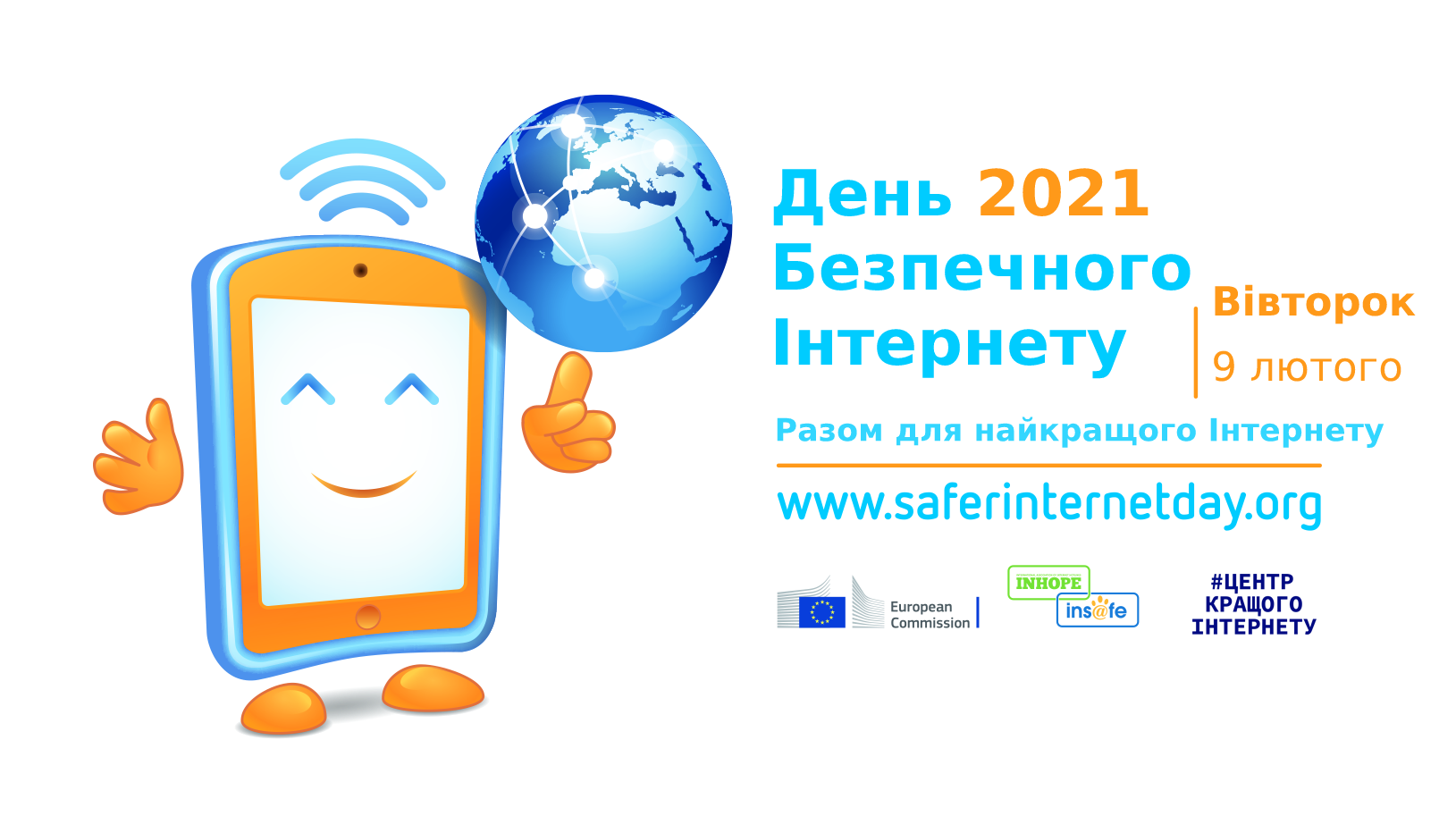 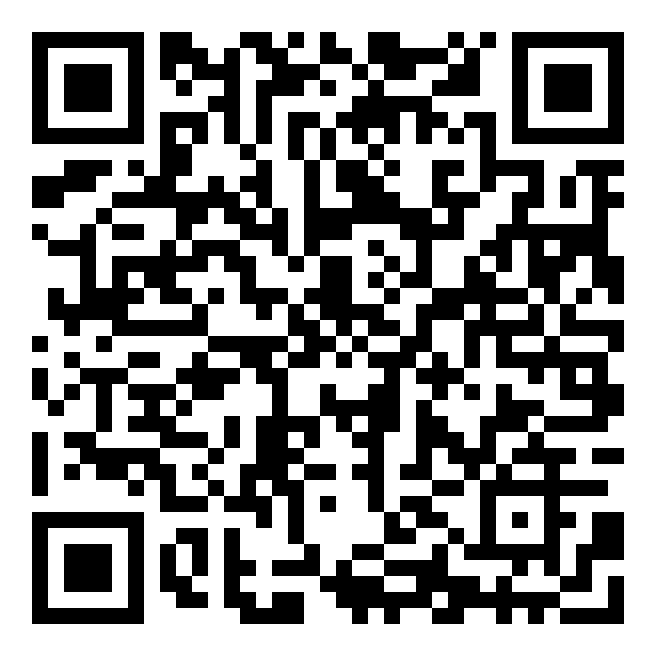 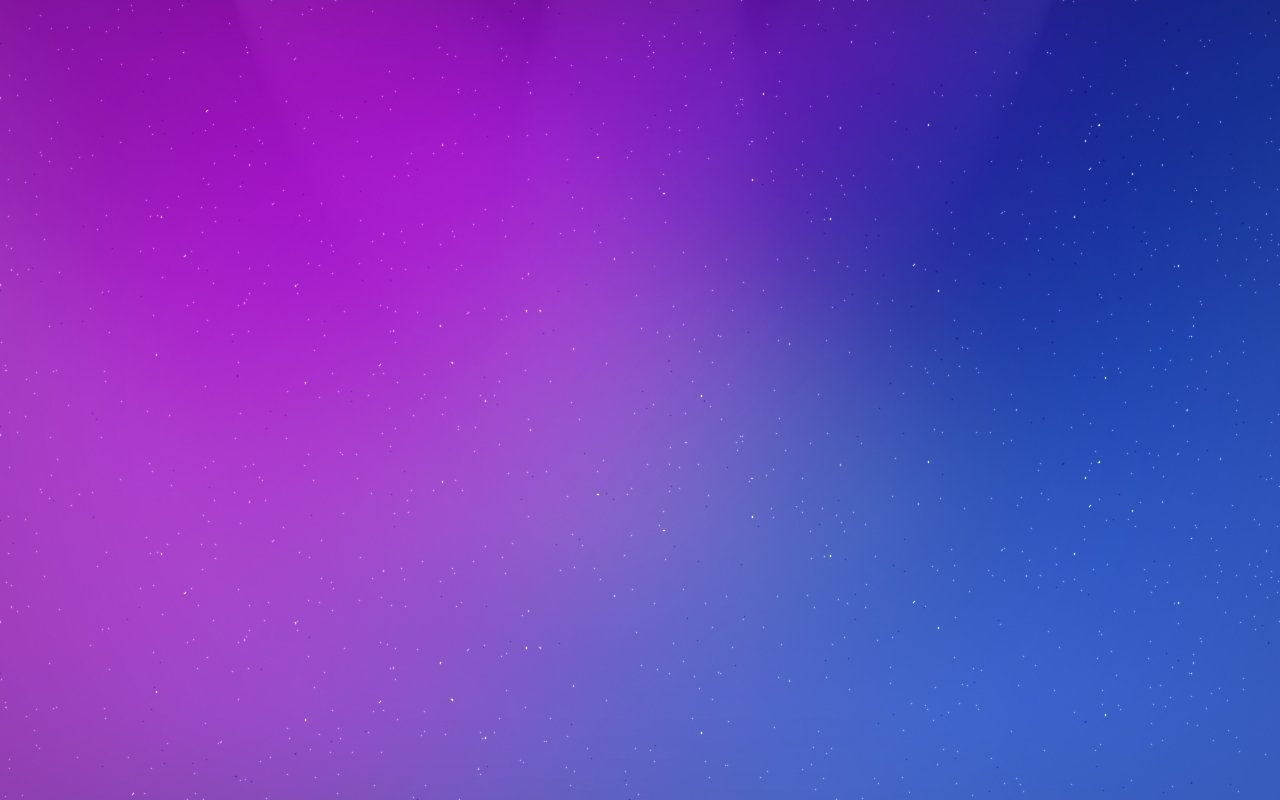 КРОК 7
Завдання: 
Розгадай ребуси і дізнайся шосте правило
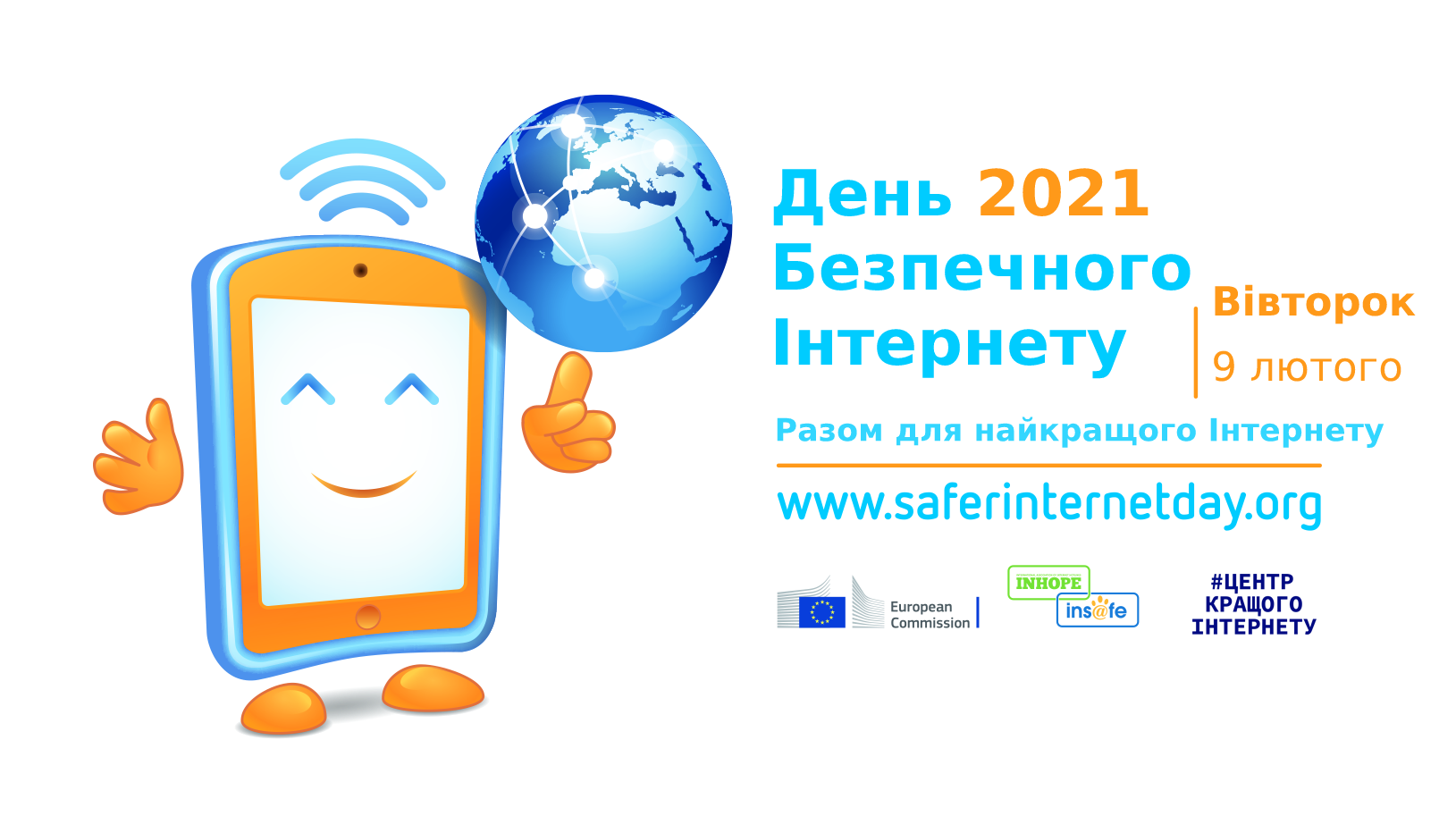 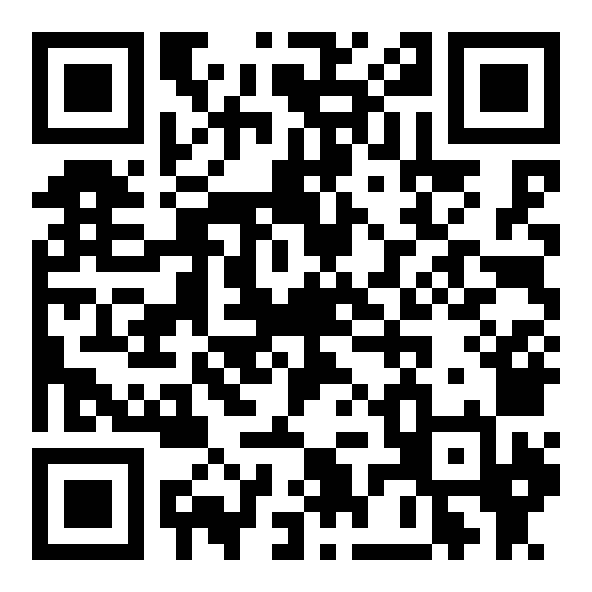 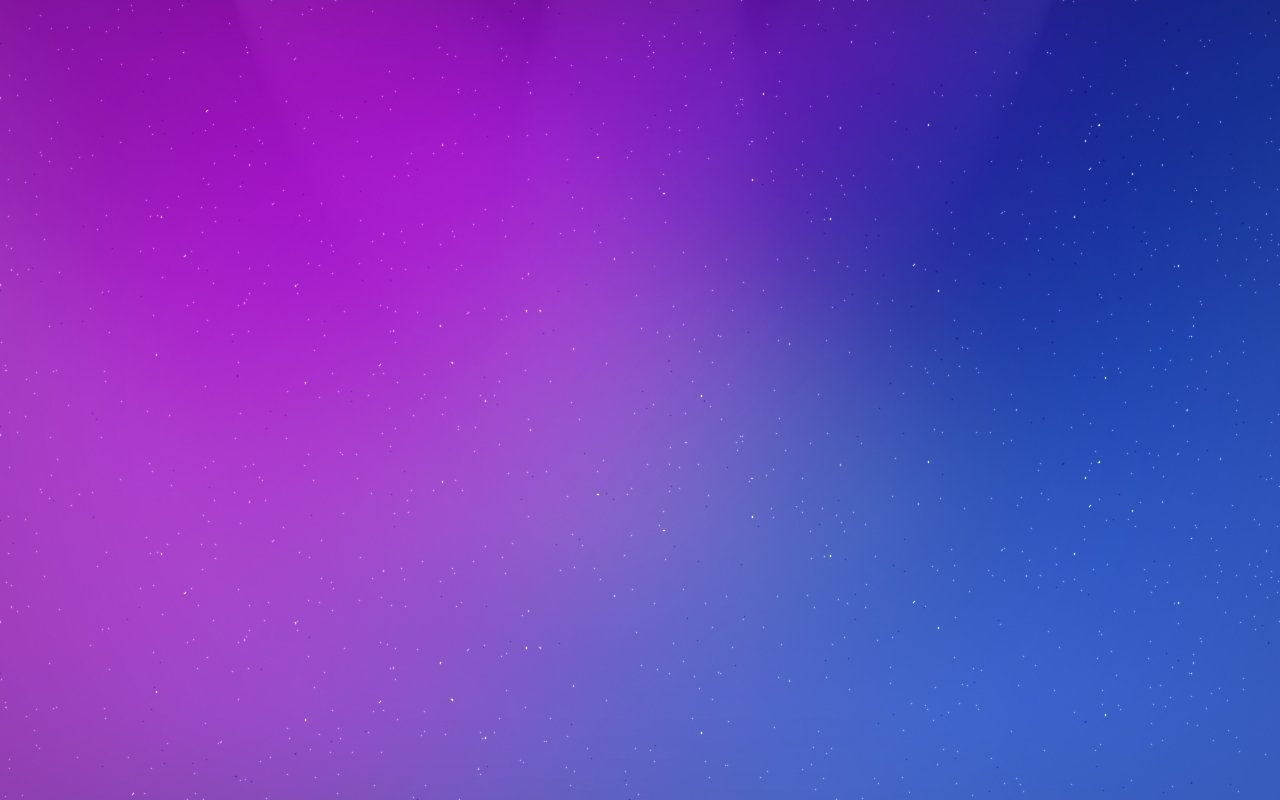 ВІДПОВІДІ
Дотримуйтесь правил безпеки під час роботи в інтернеті 
Правило 1: Не розповідай свої особисті дані
Правило 2: Намагайся відвідувати в Інтернеті ті сторінки, які тобі дозволяють батьки. Не відкривай невідомі тобі файли. Не порушуй авторське право.
Правило 3: Ніколи не роби того, що може коштувати грошей твоїй родині, окрім випадків, коли поруч з тобою батьки.
Правило 4: Будь обережним з незнайомцями у мережі. Не погоджуйся на особисту зустріч.
Правило 5: Якщо тебе хтось засмутив або образив, обов'язково розкажи про це дорослим. Завжди поводься в мережі так, як би ти хотів, щоб поводилися з тобою!
Правило 6: Не заходь на аморальні сайти і не порушуй без згоди батьків ці правила.
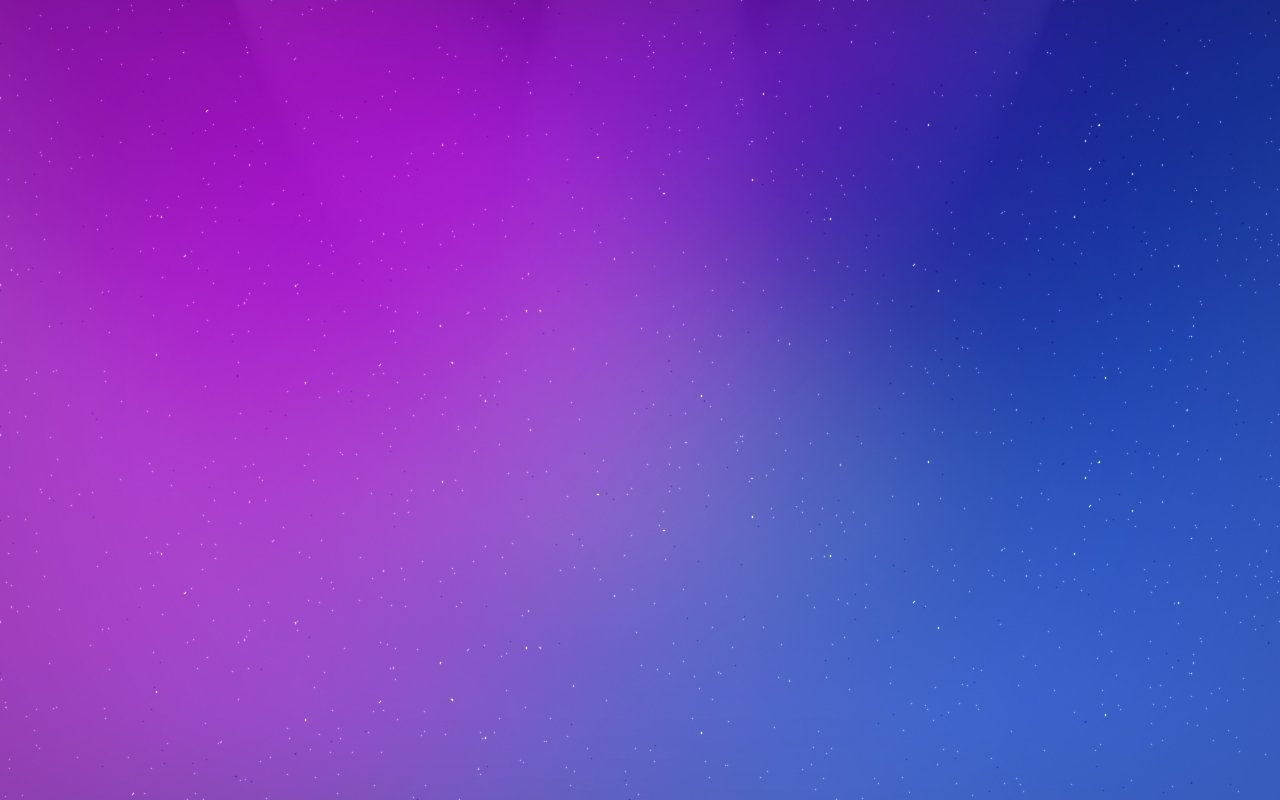 Дякую за увагу !